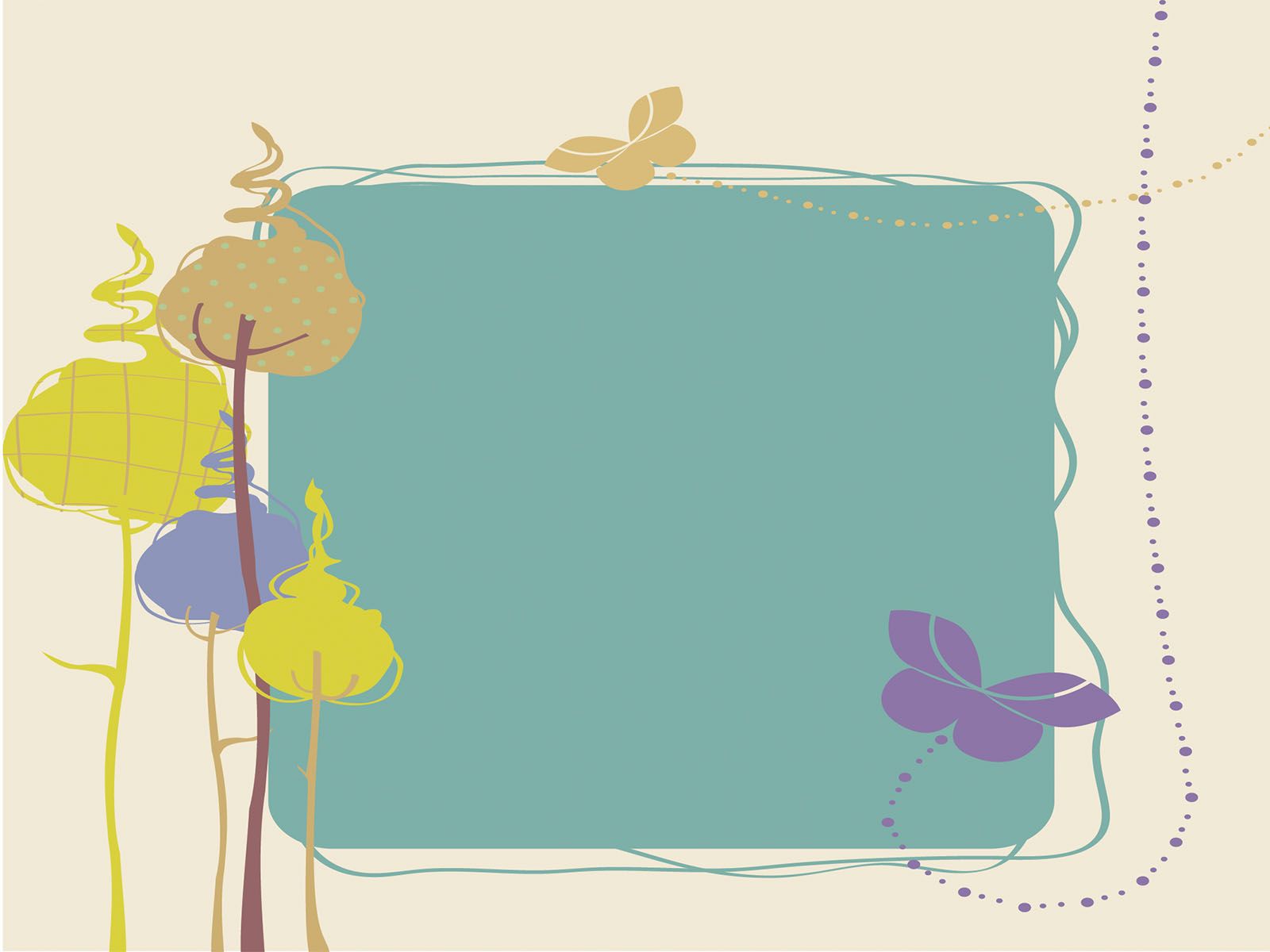 Bài 133: uynh - uych
uynh
uych
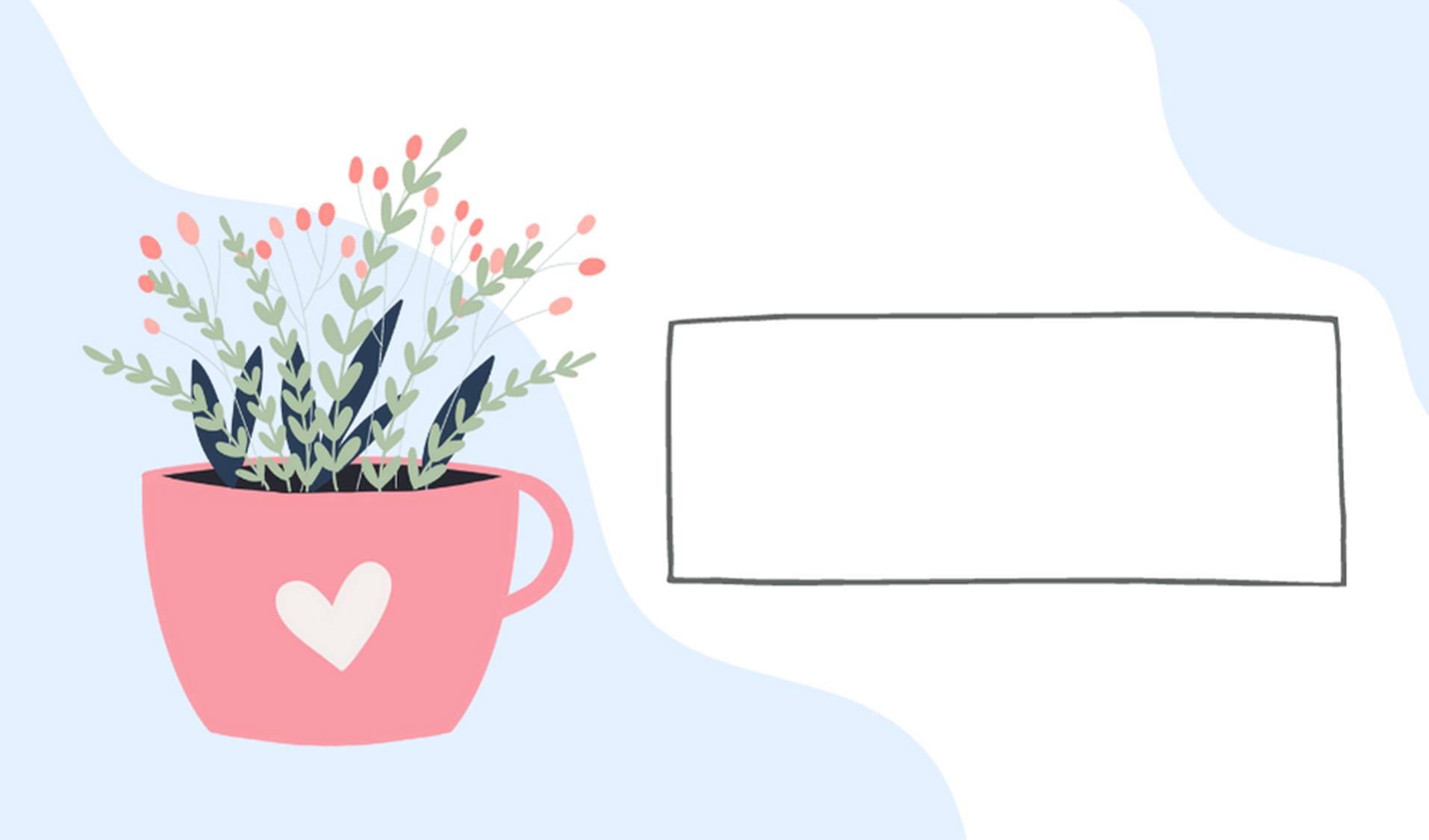 3. TẬP ĐỌC
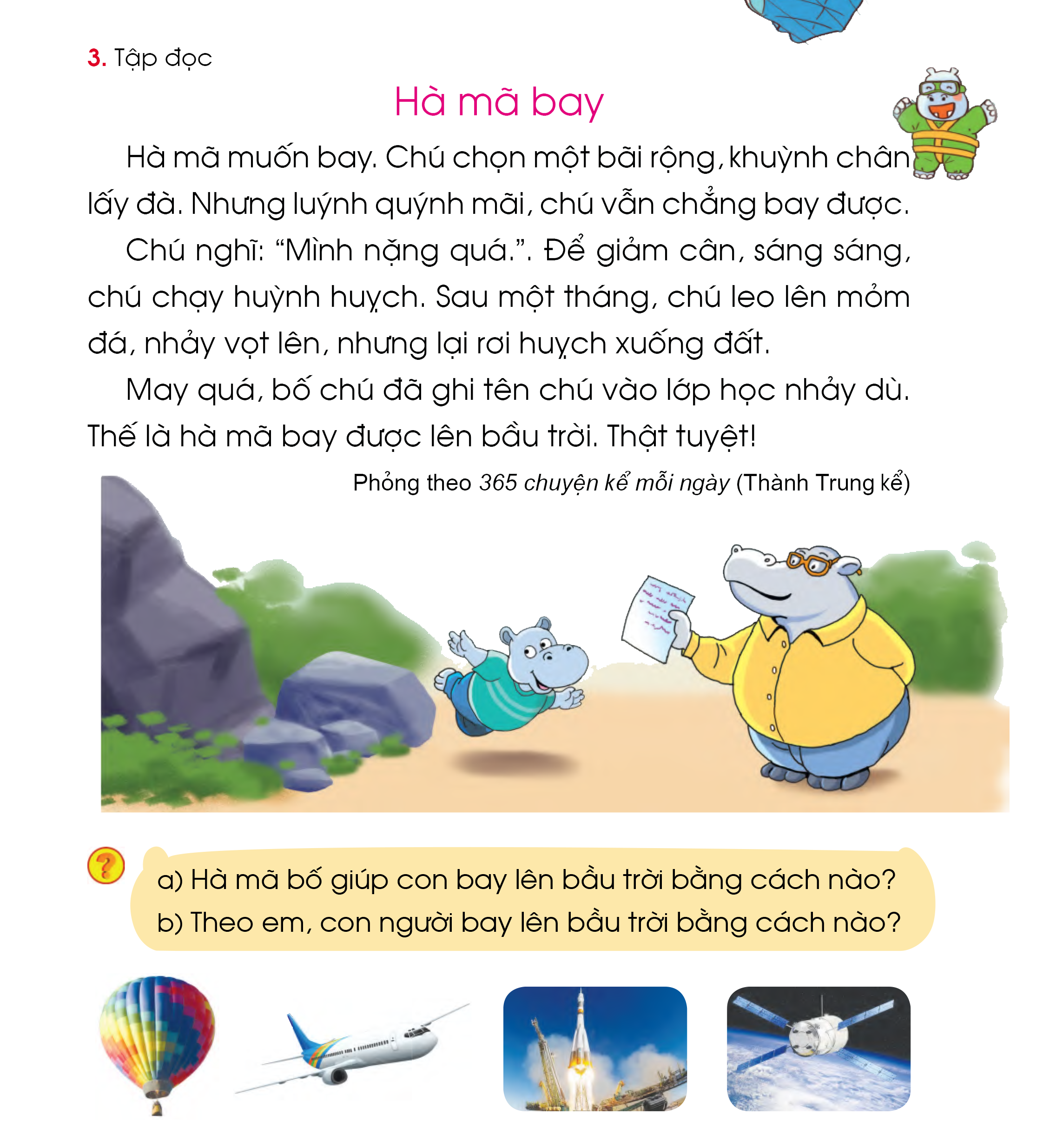 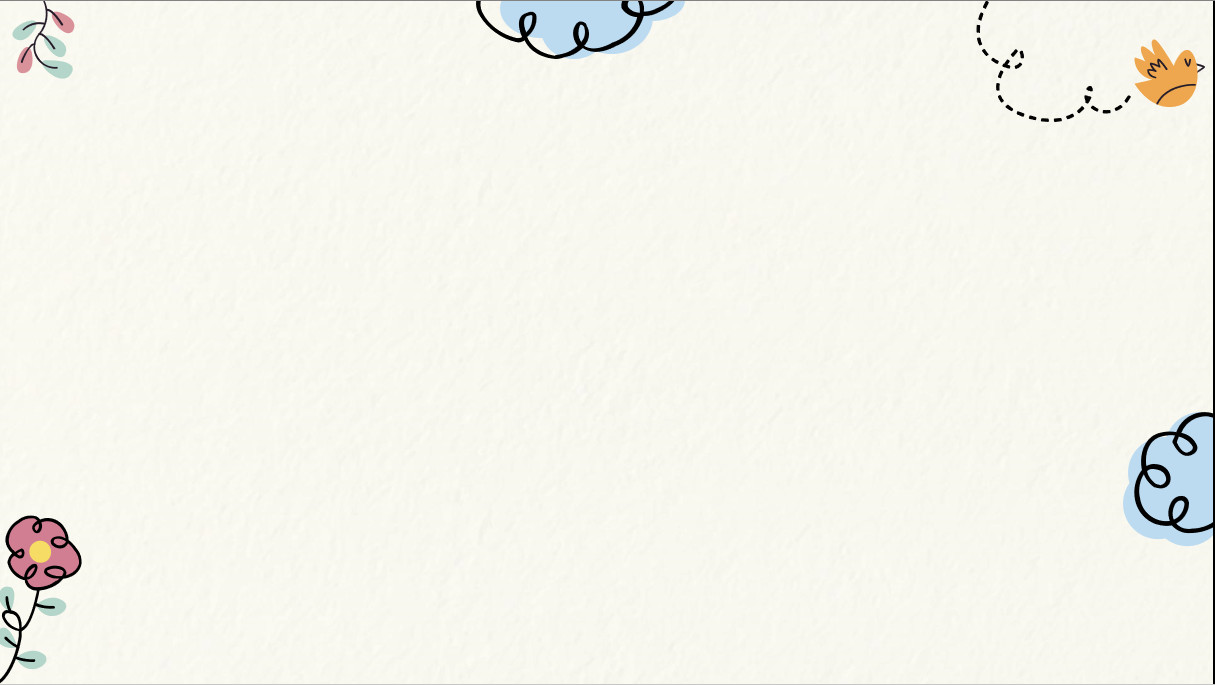 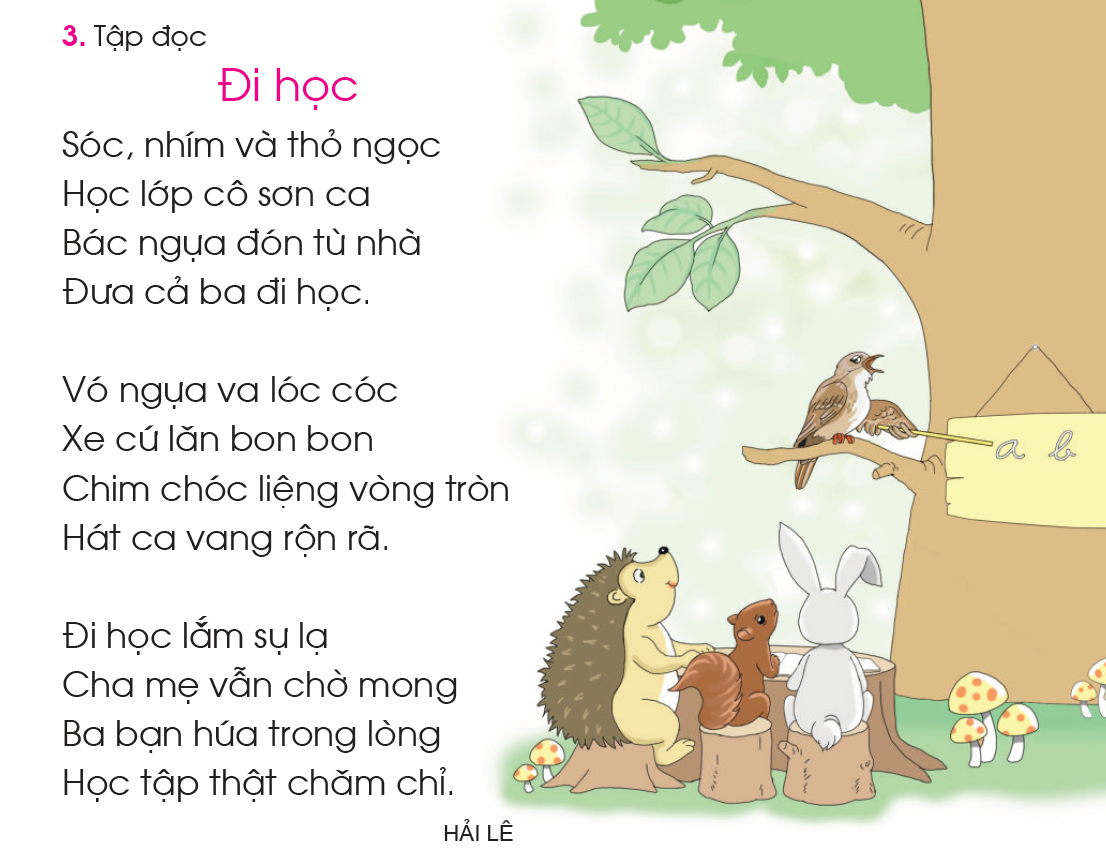 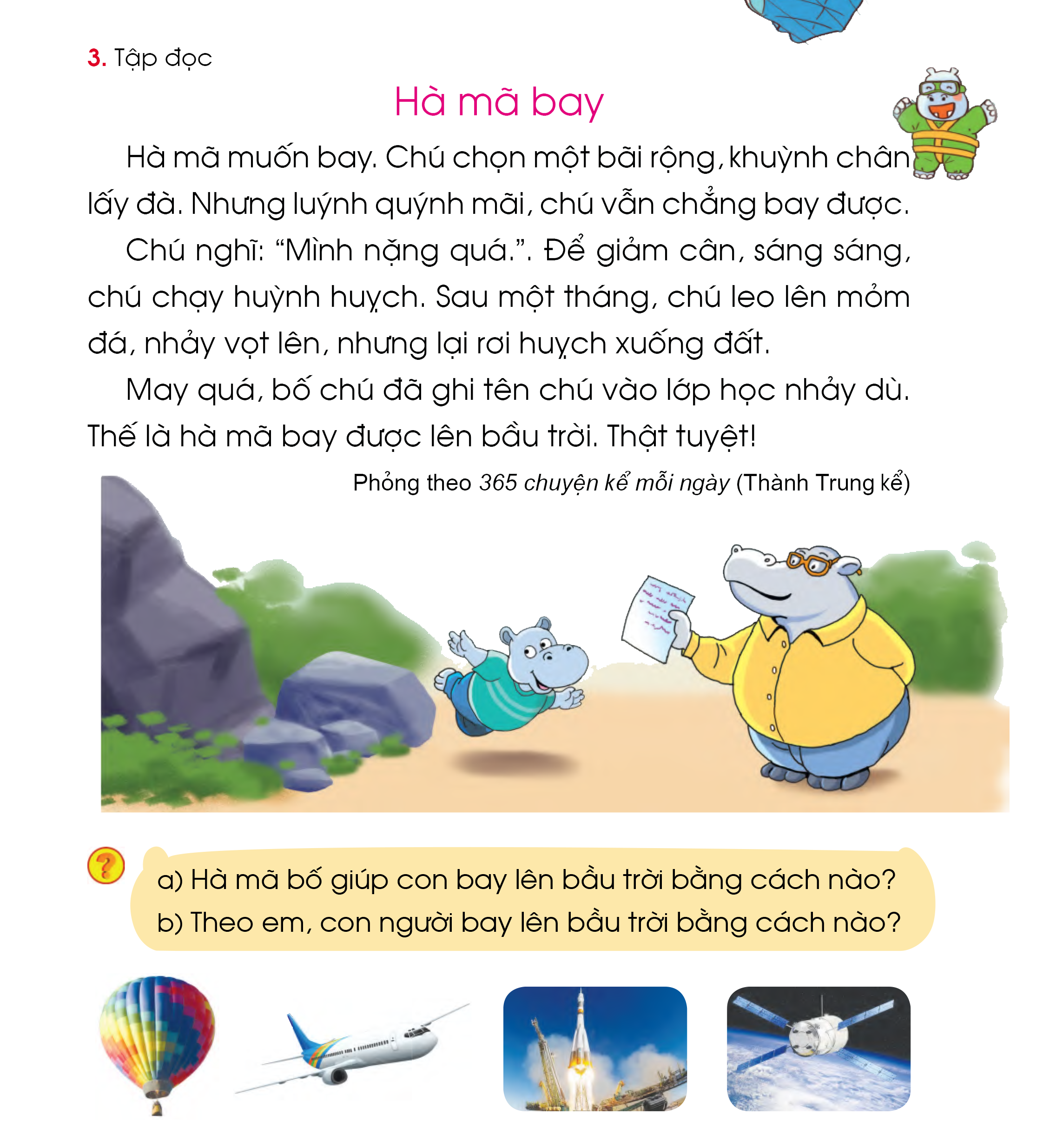 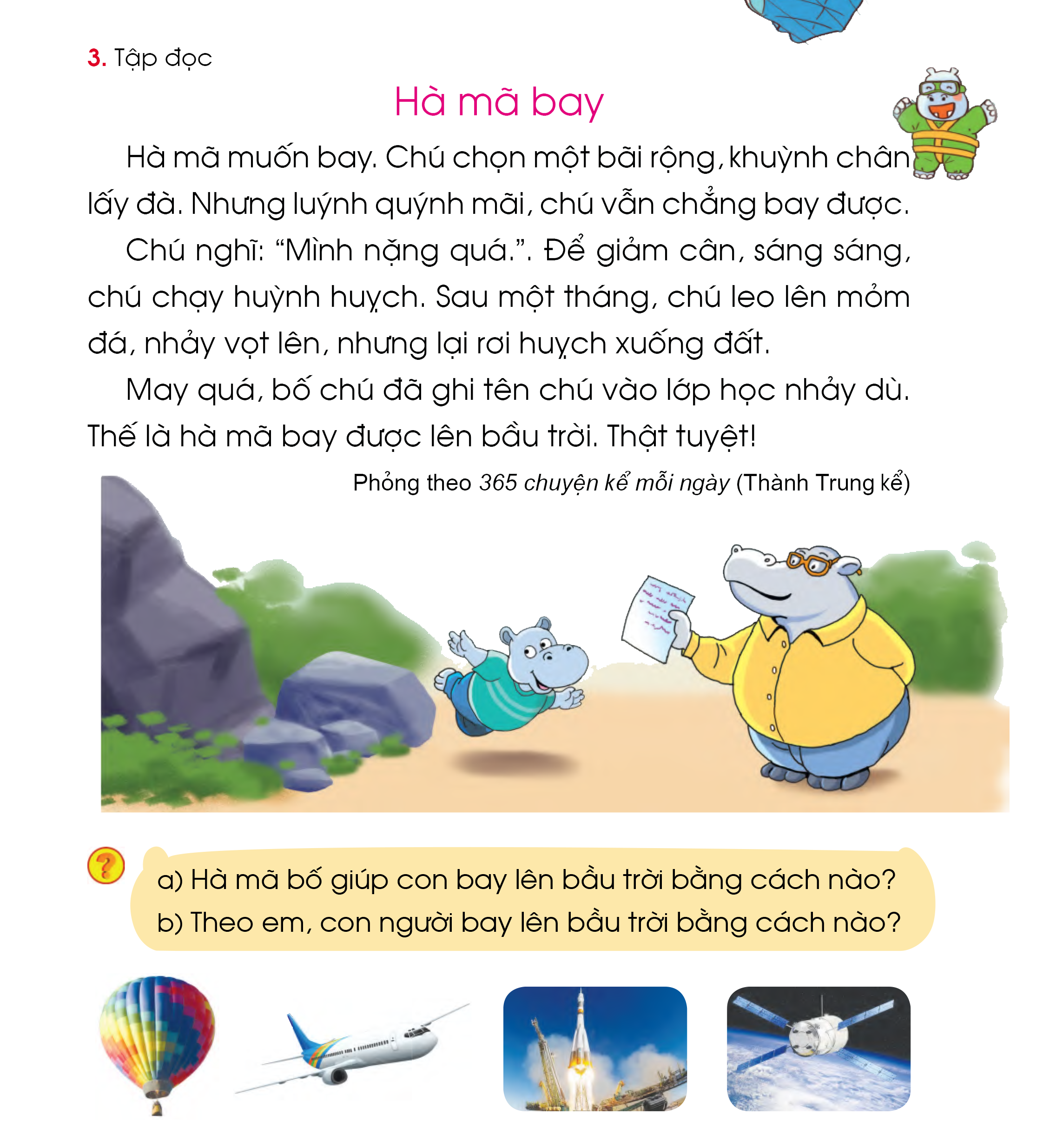 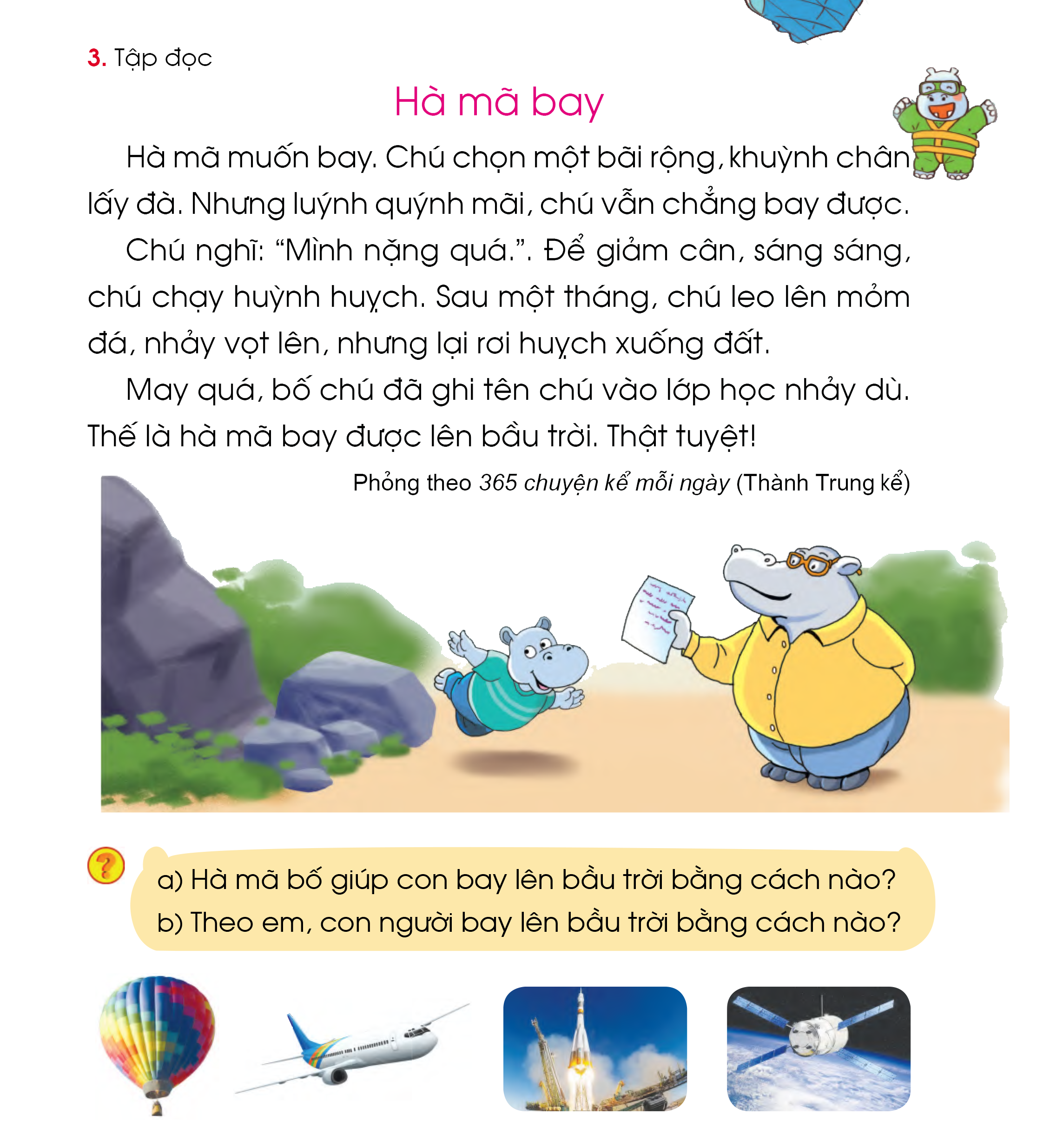 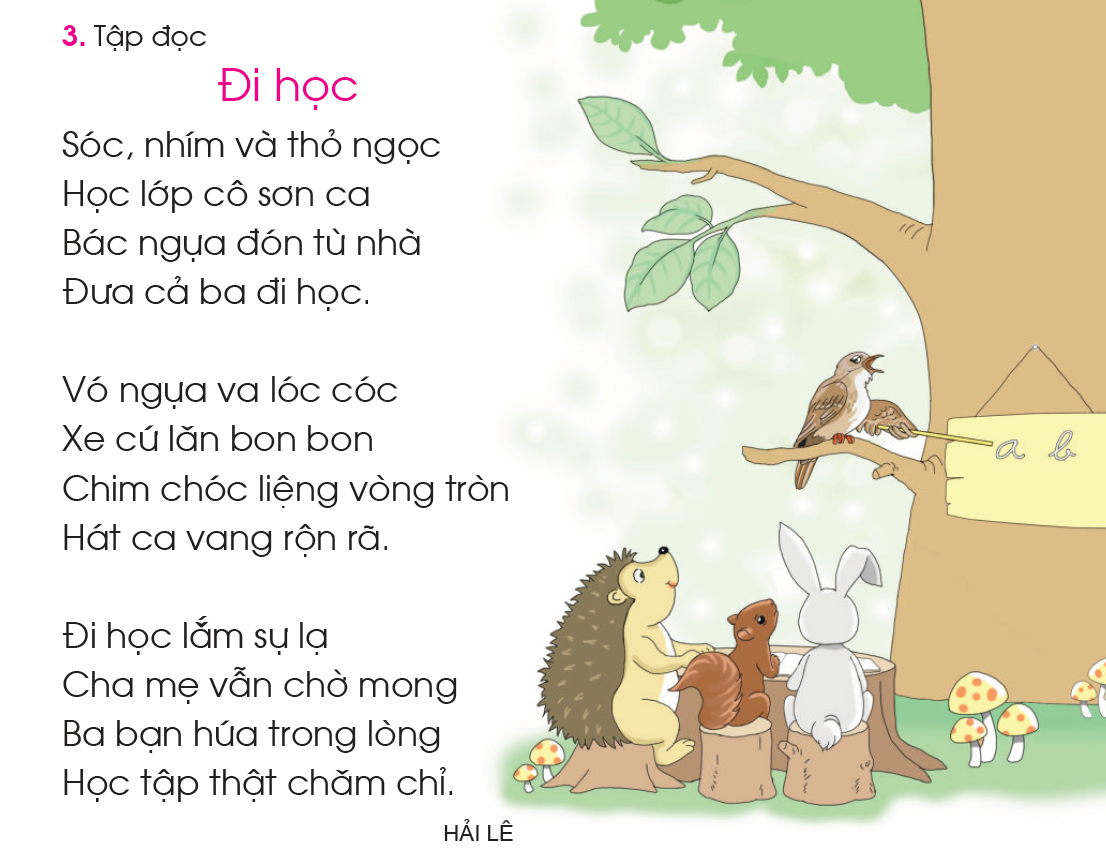 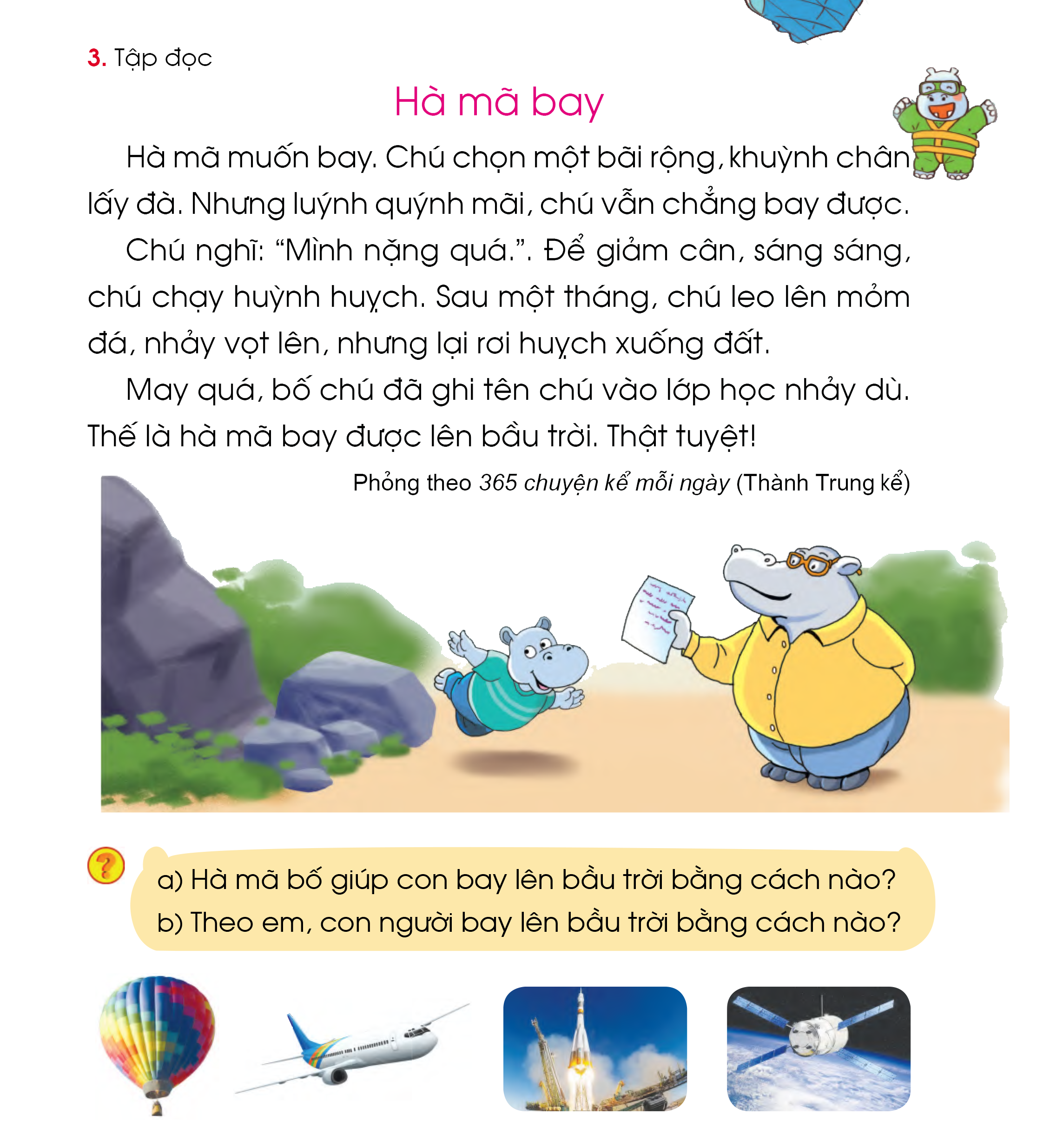 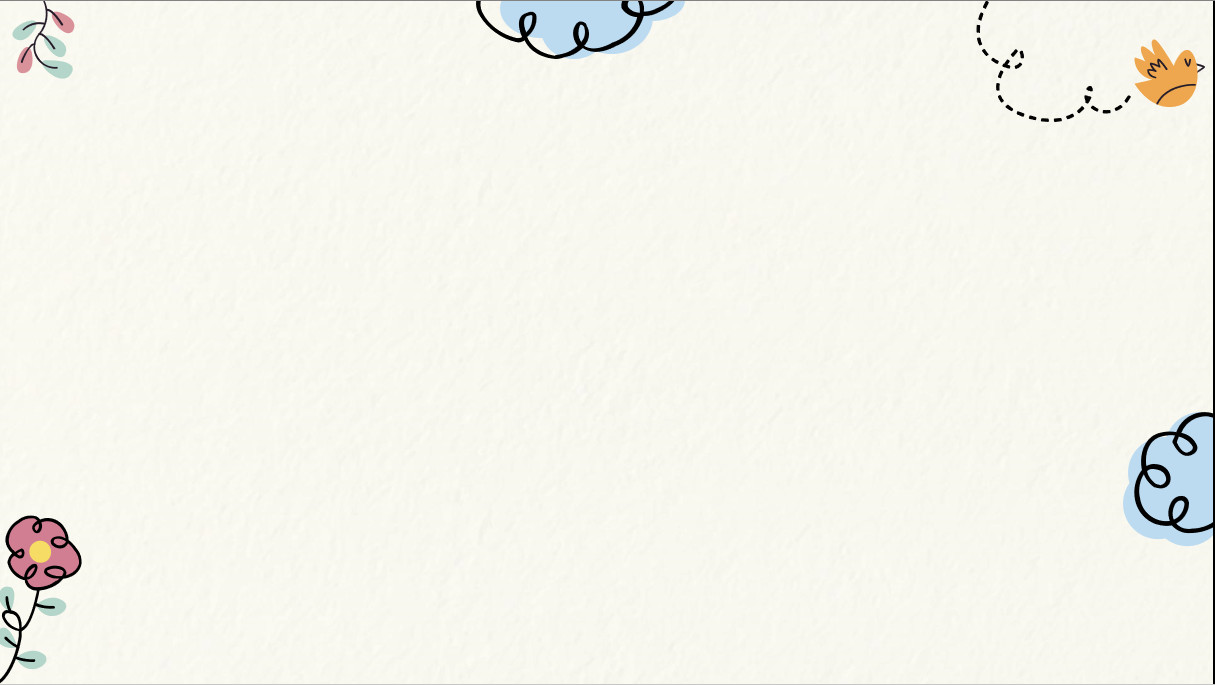 2
1
1
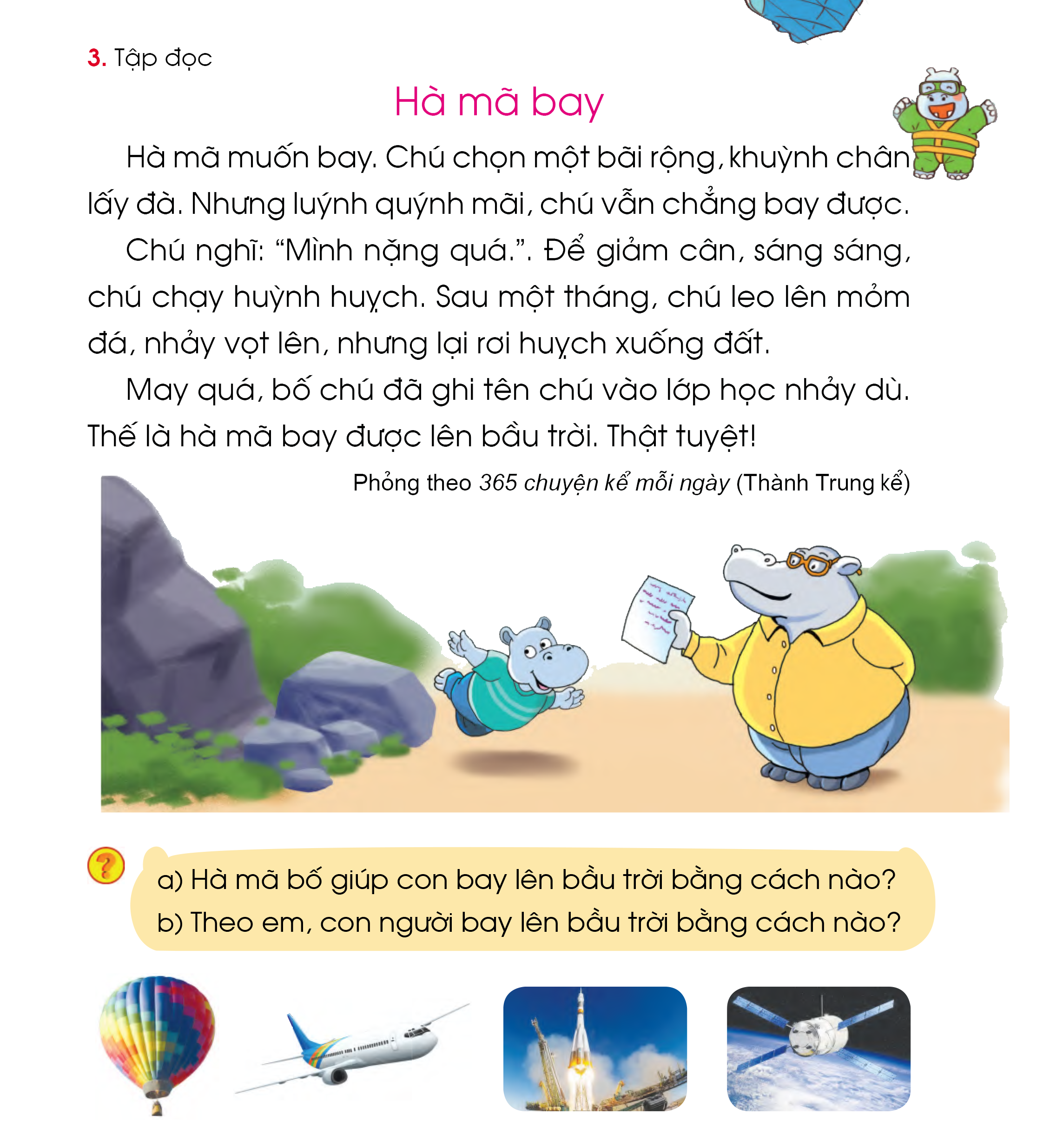 3
6
5
4
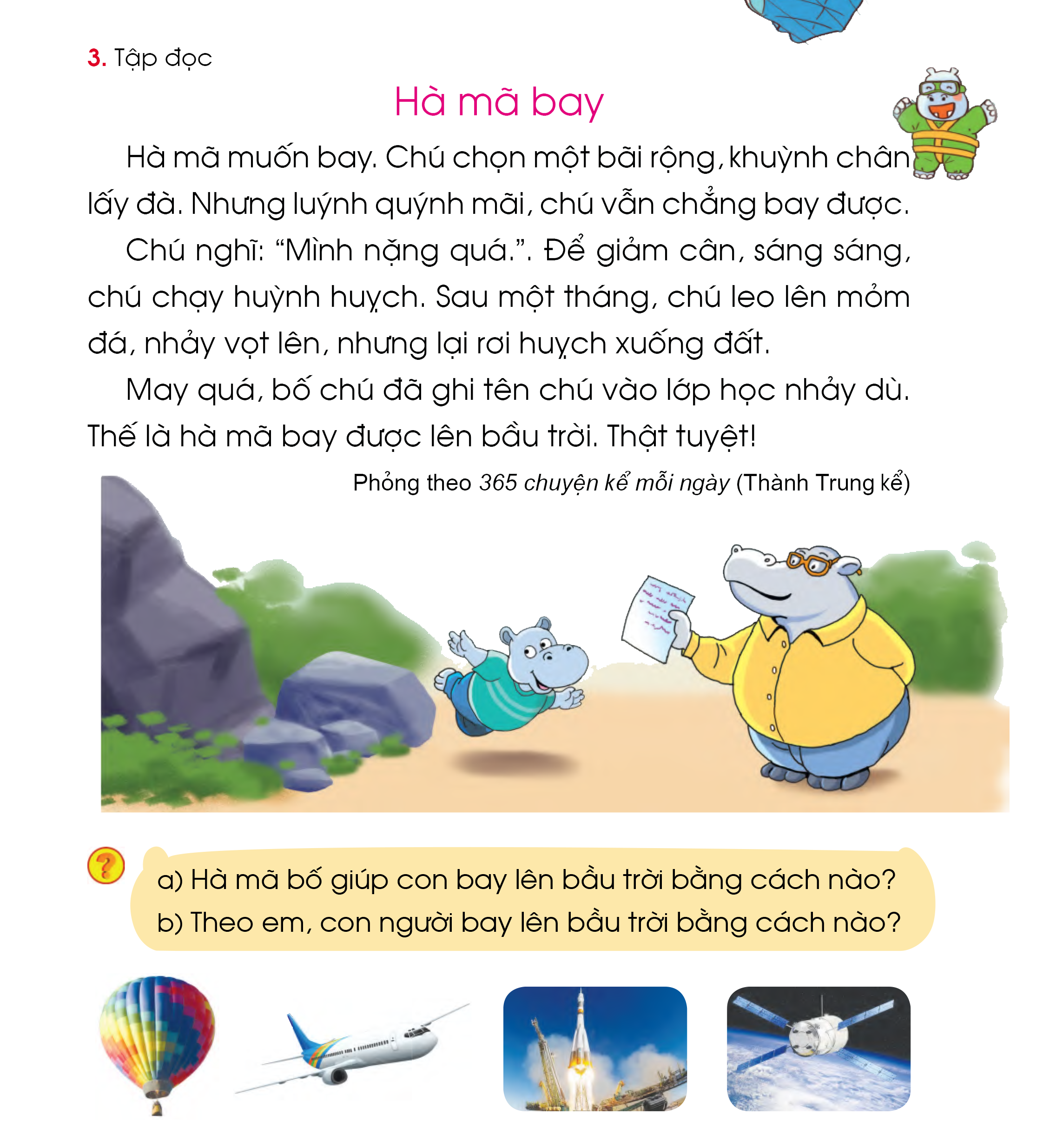 2
7
8
3
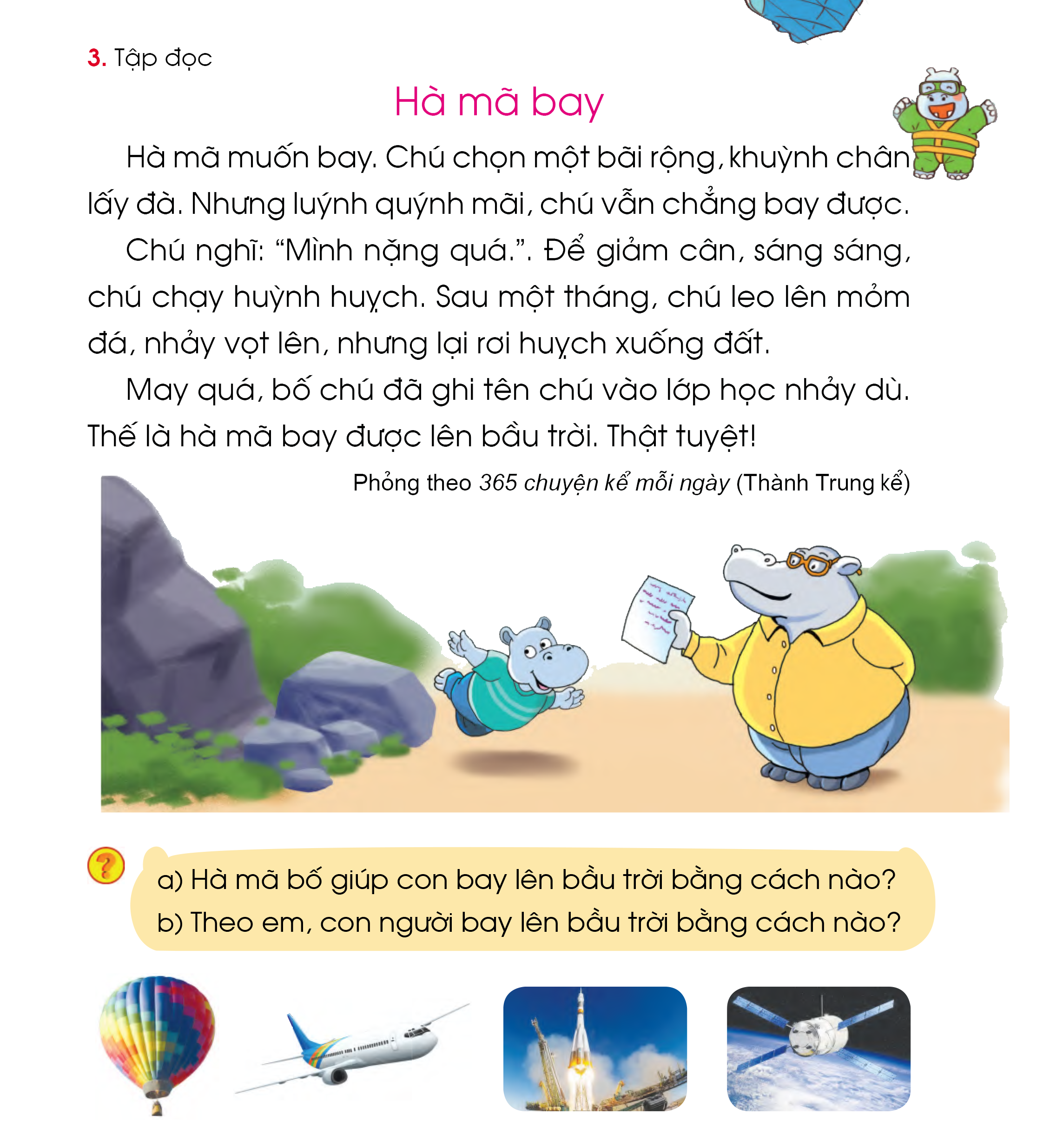 10
9
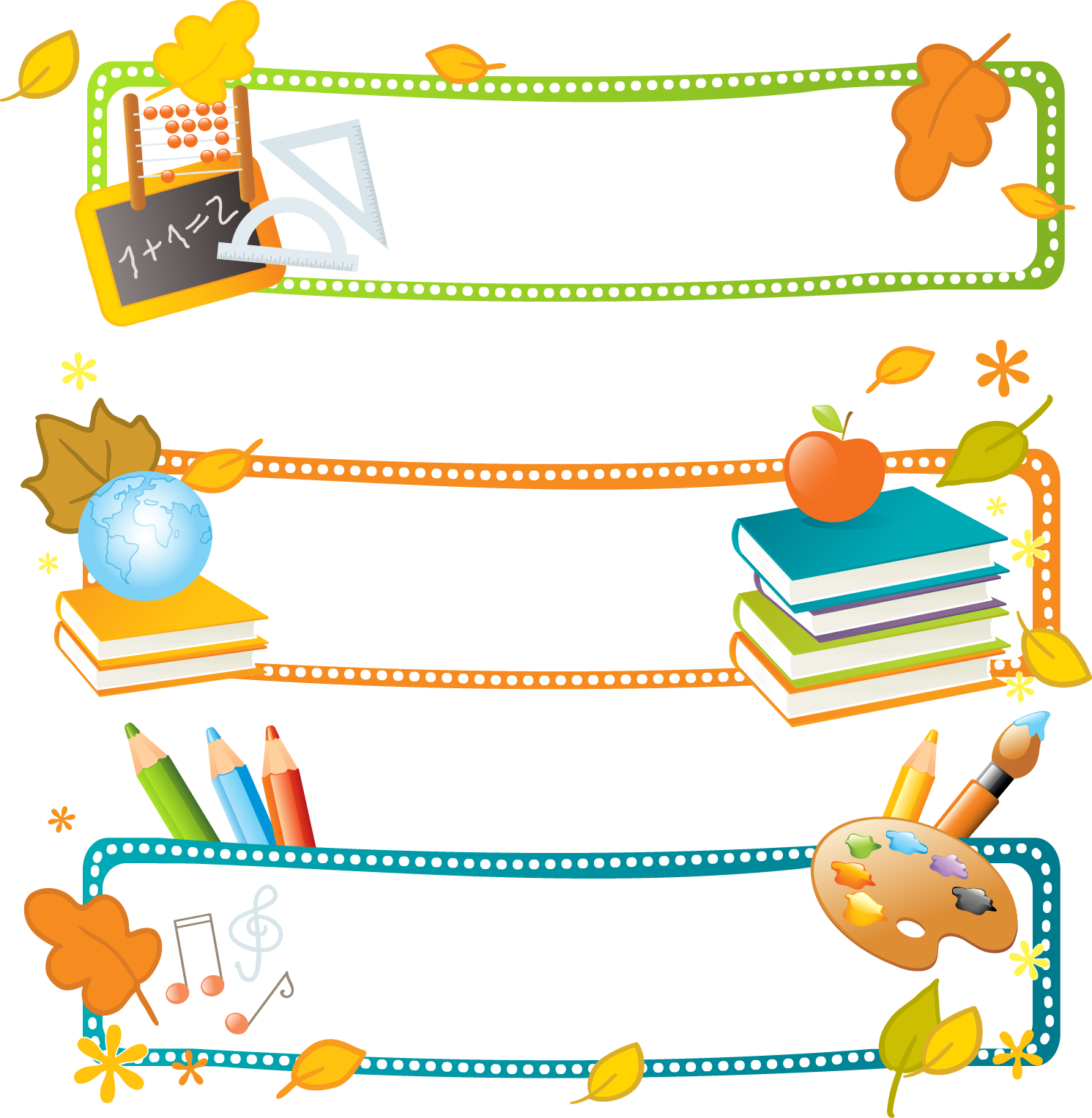 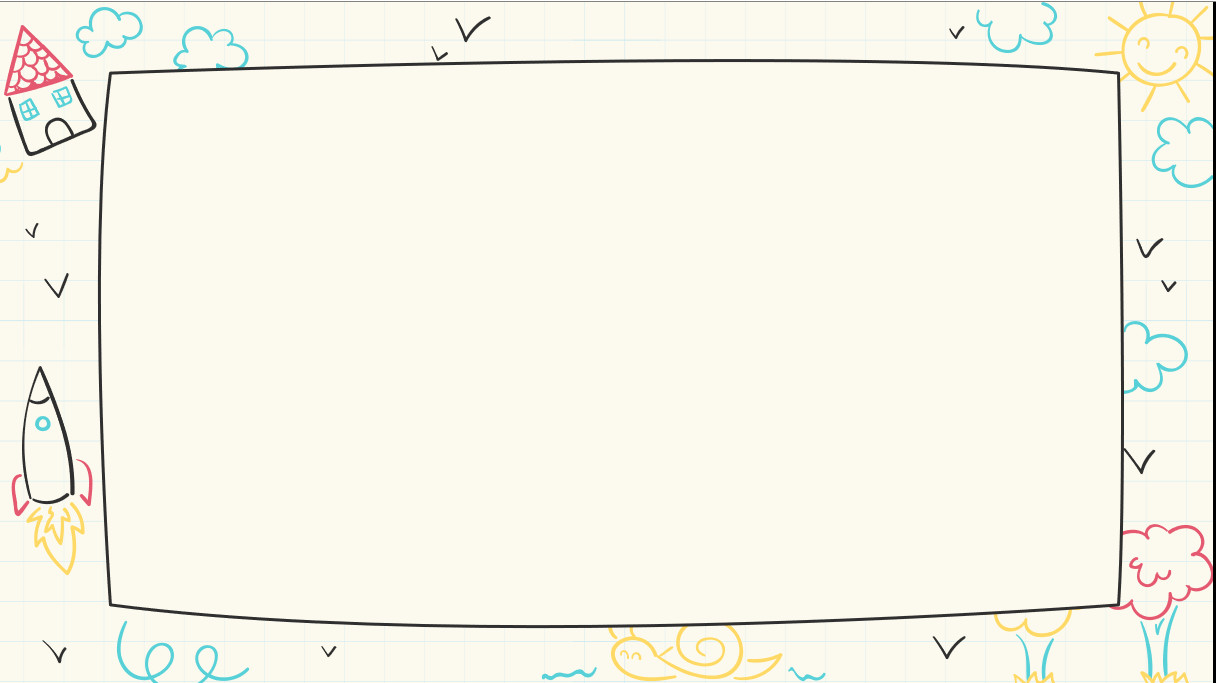 TÌM HIỂU BÀI
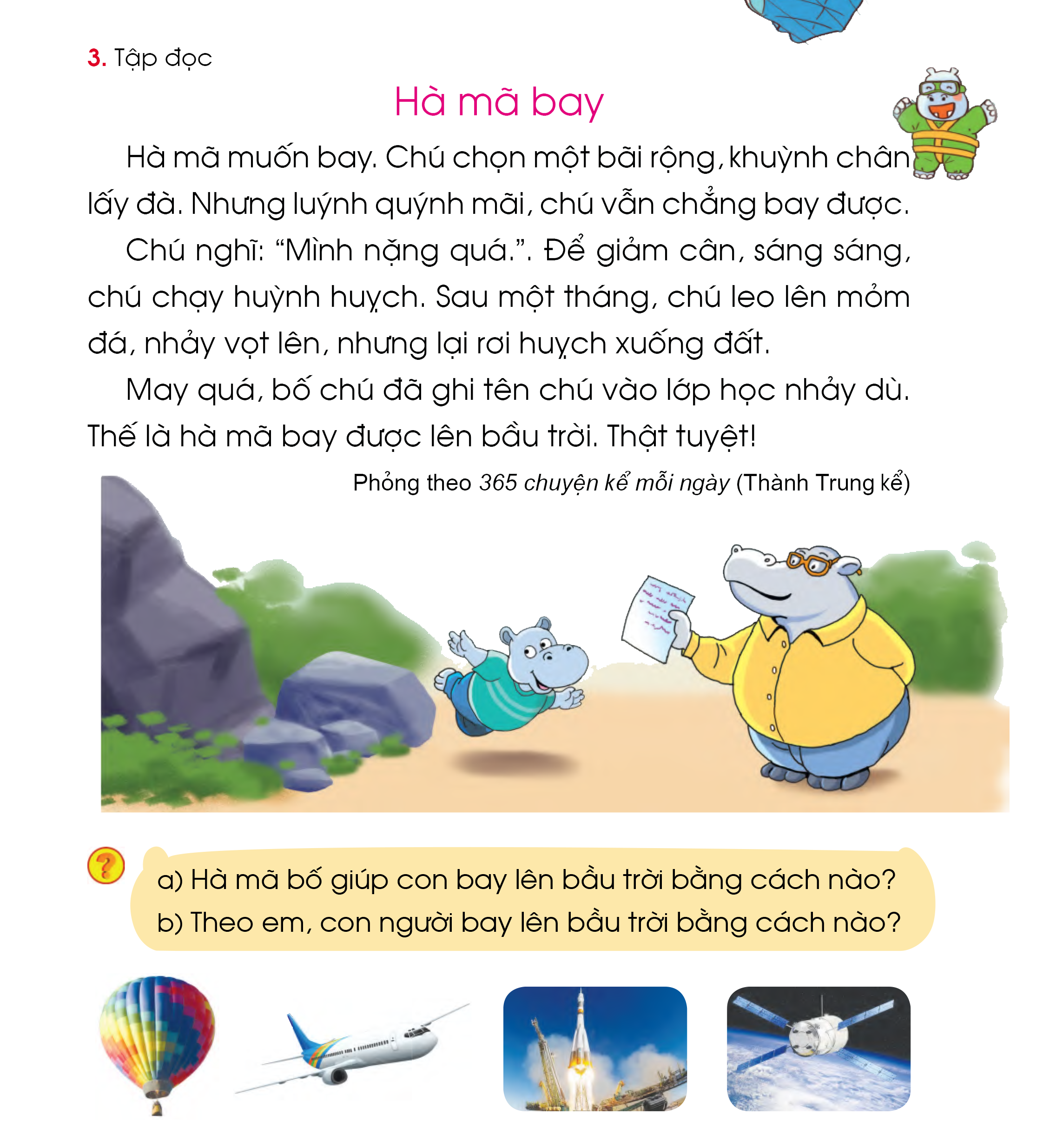 giúp con ghi tên vào lớp học nhảy dù.
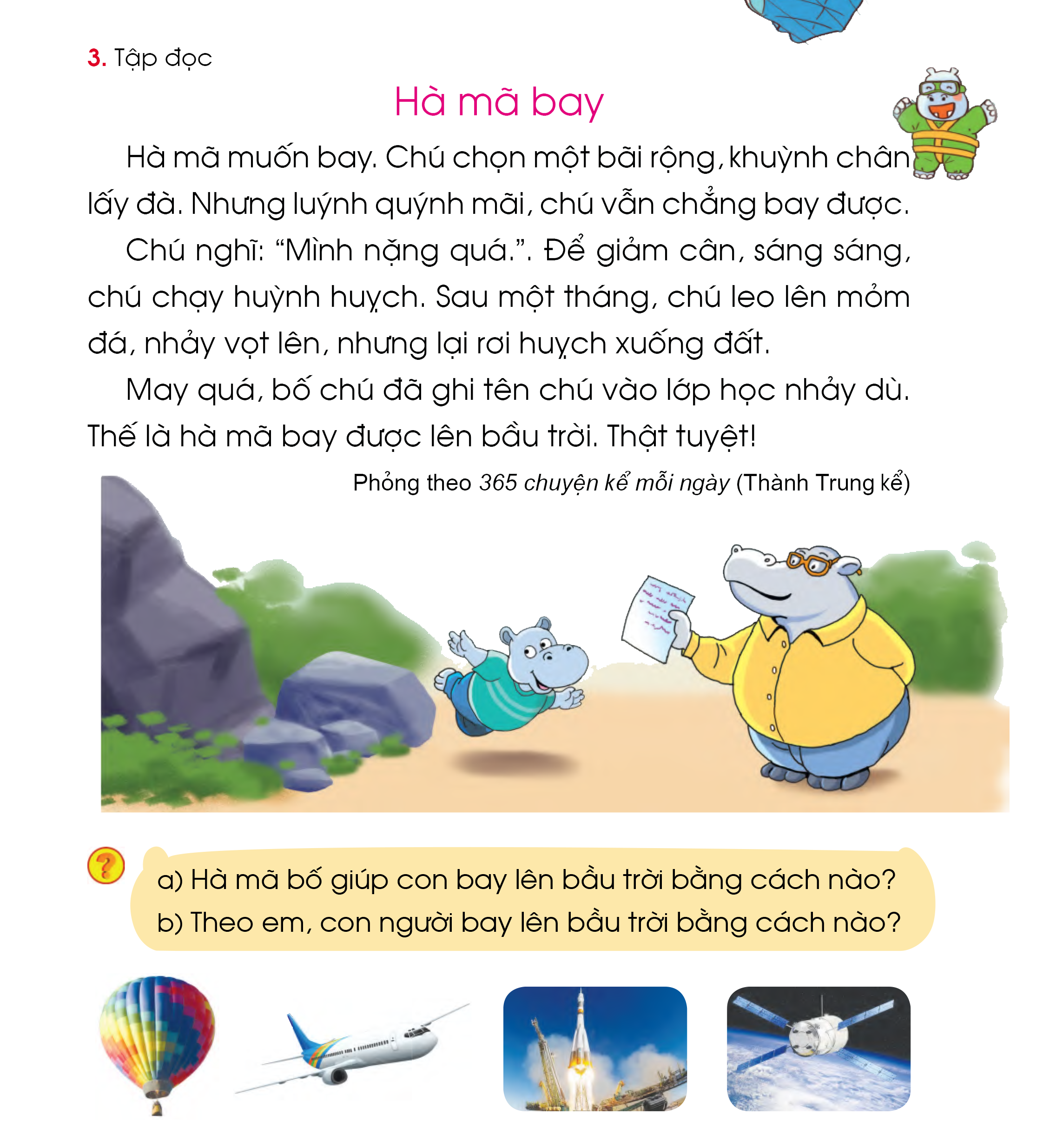 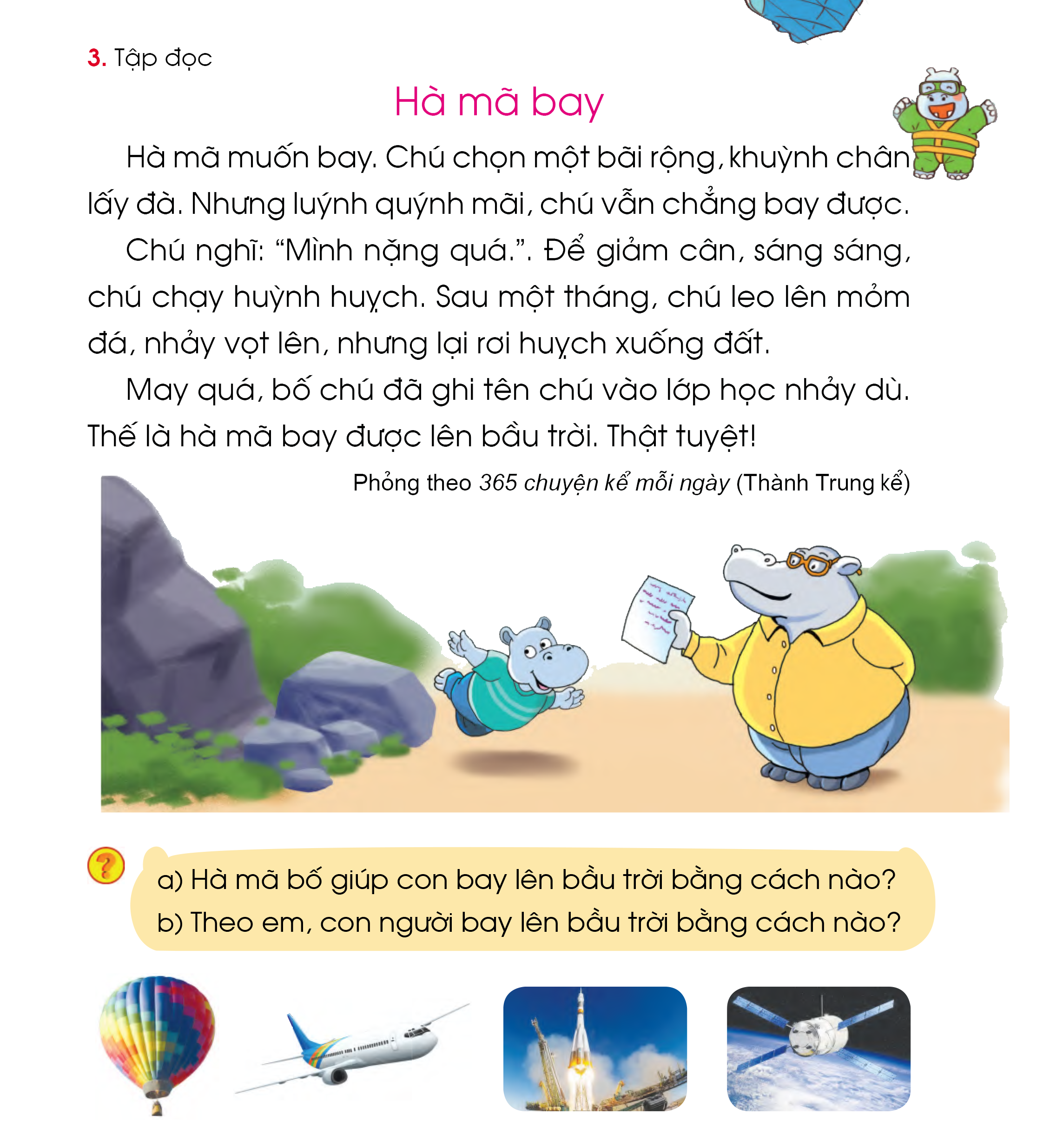 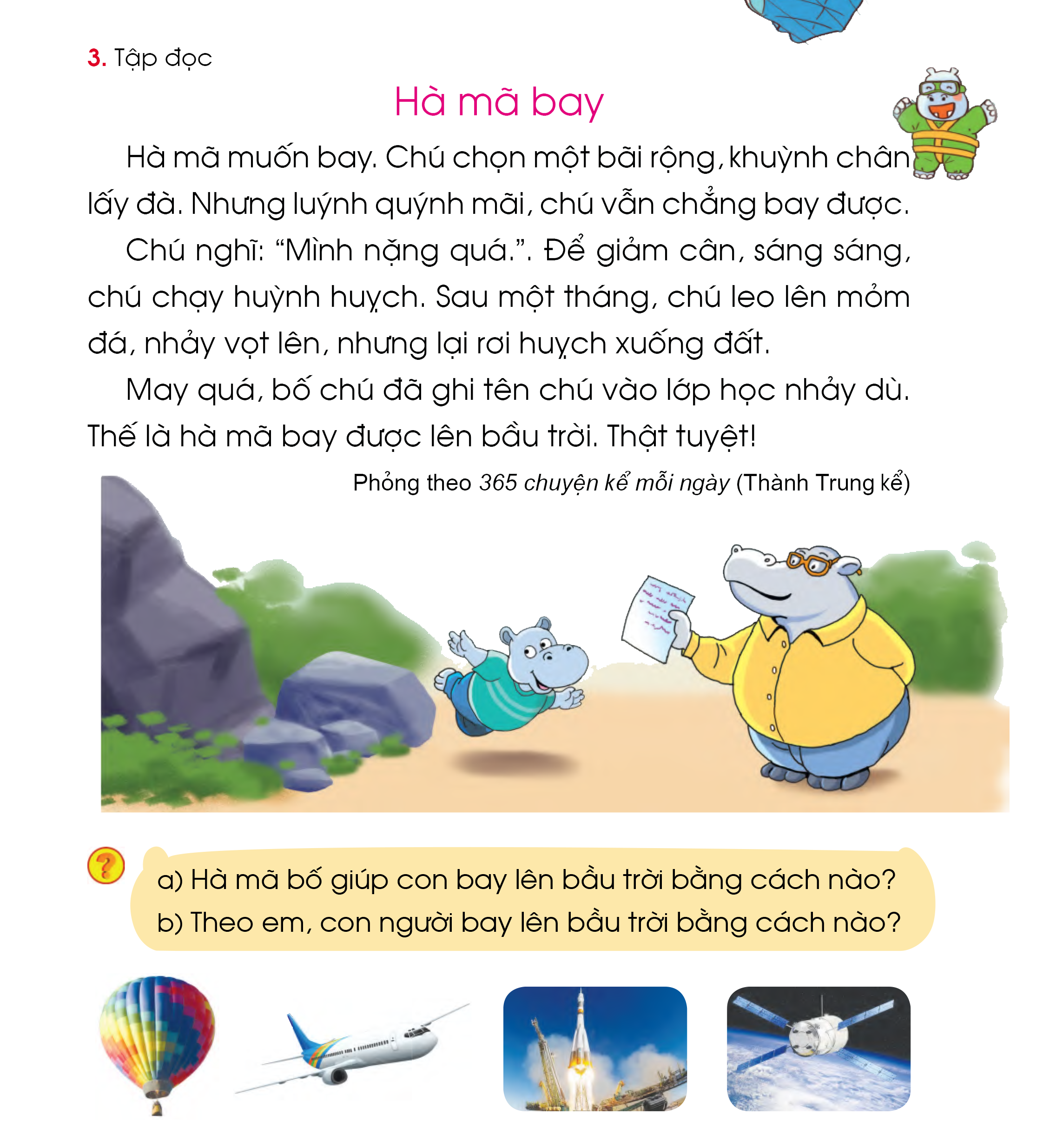 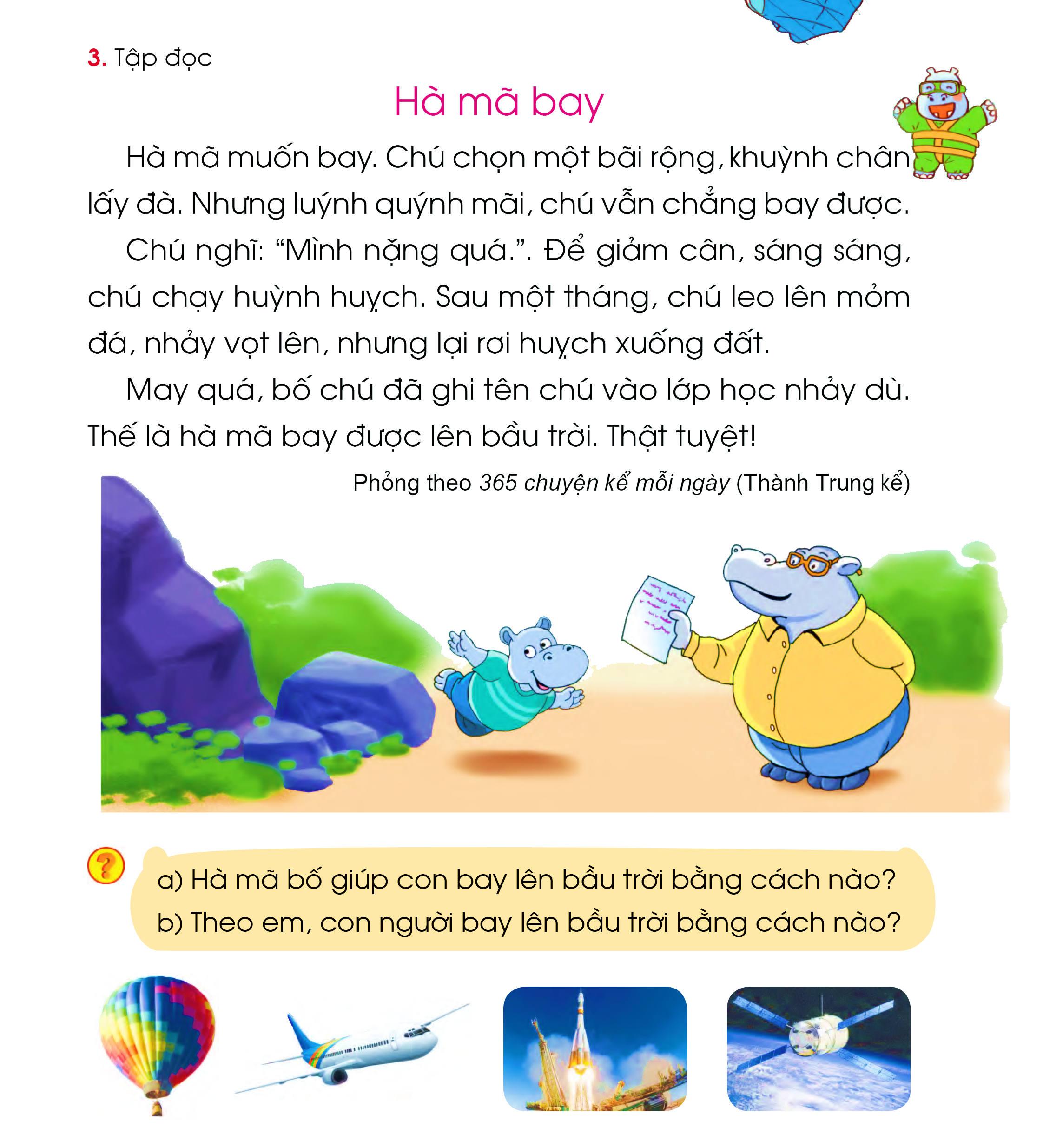 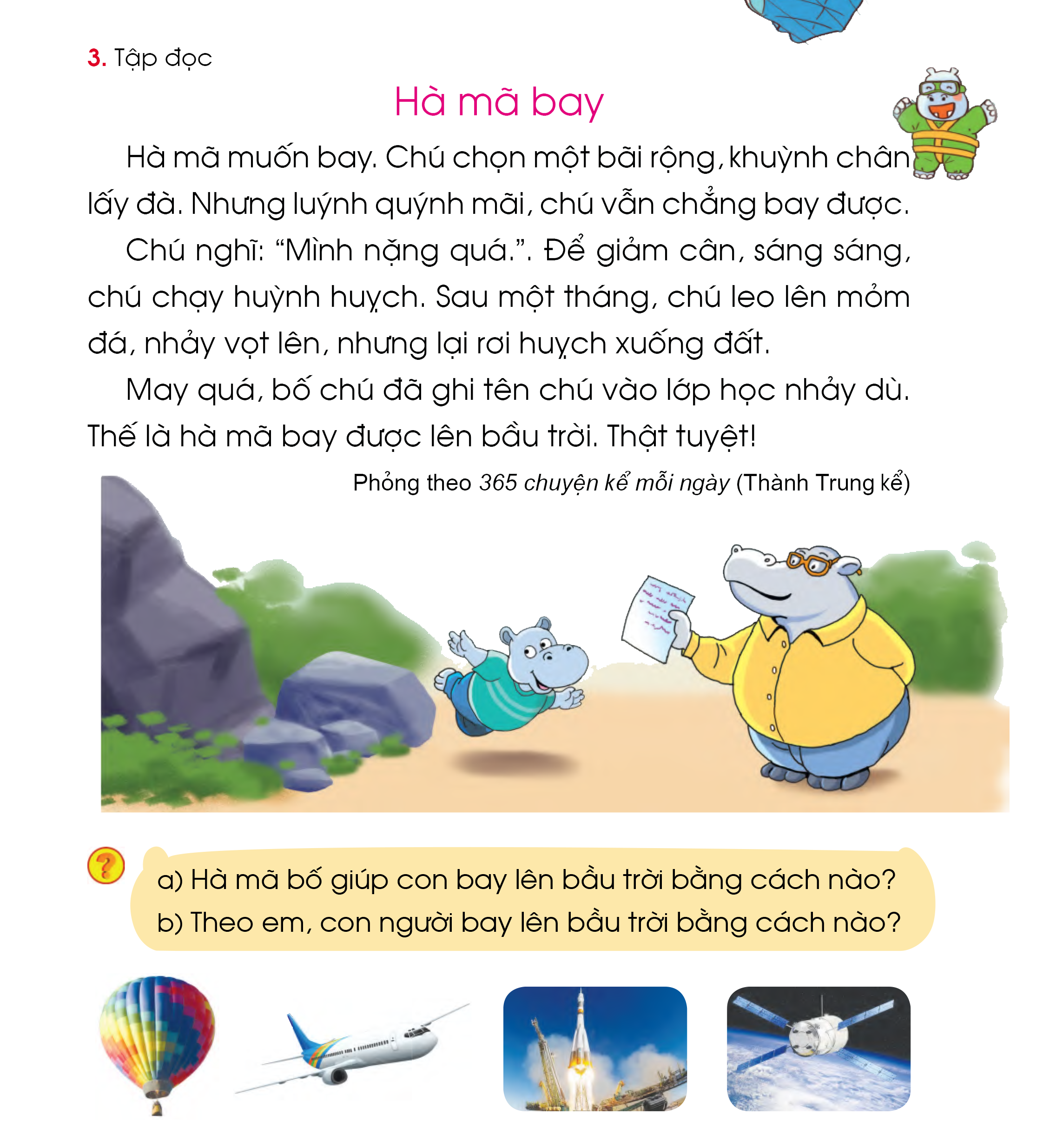 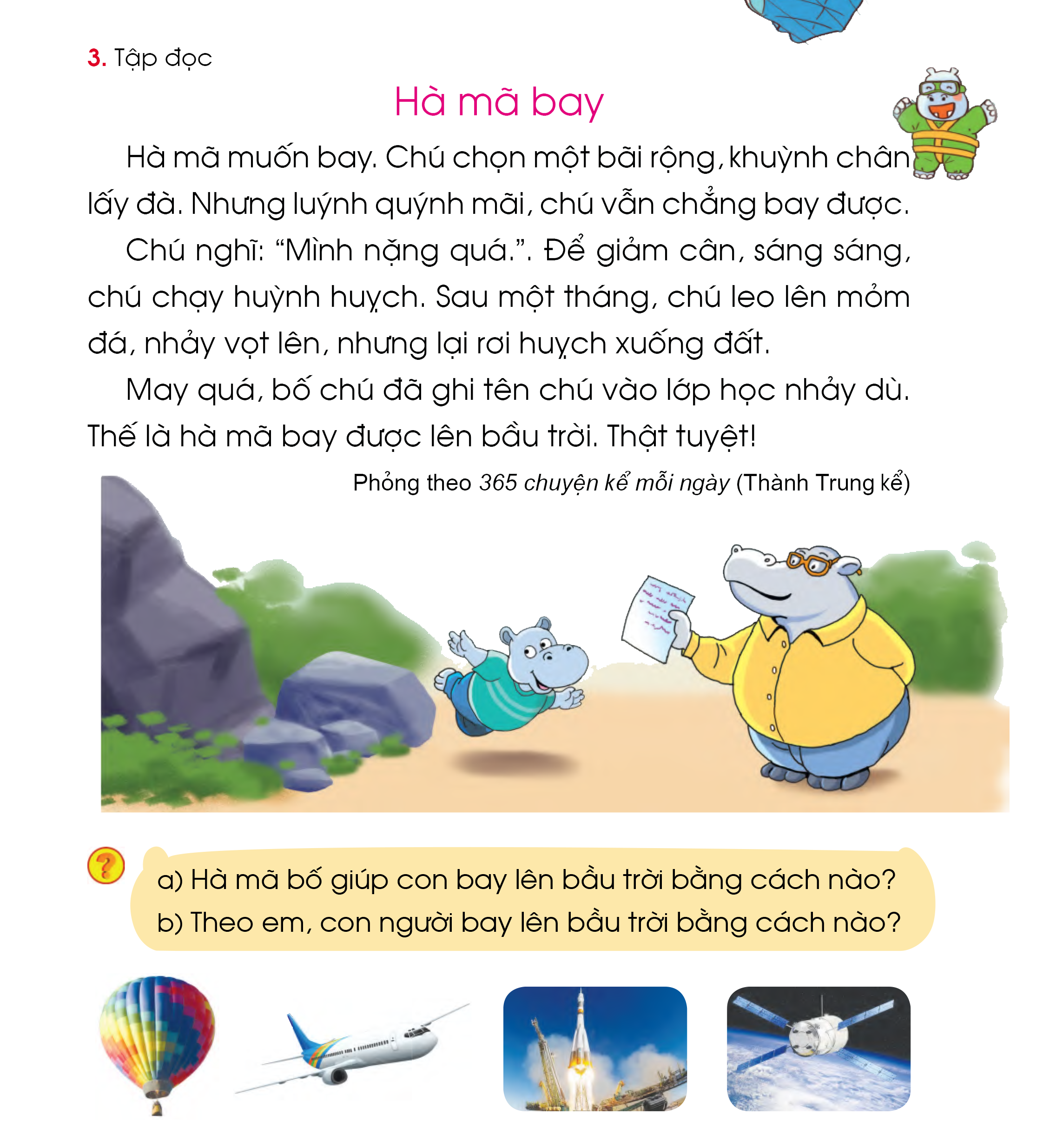 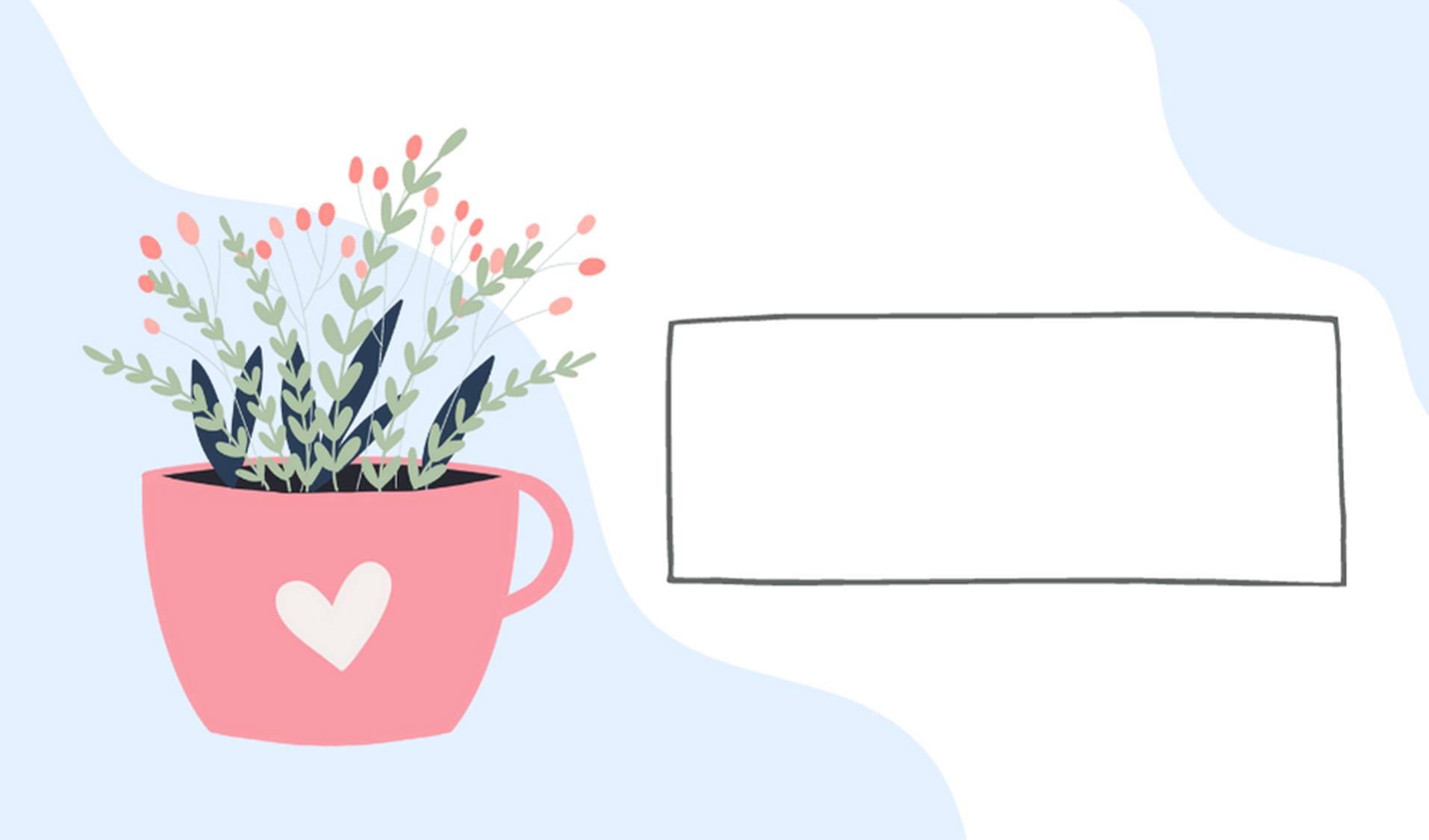 4. TẬP VIẾT
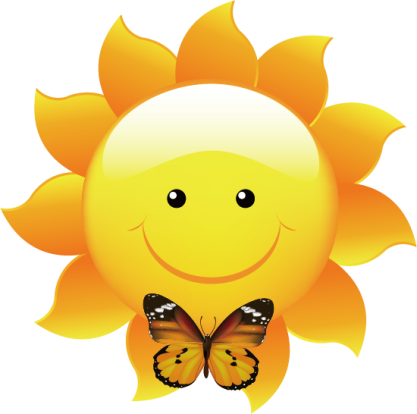 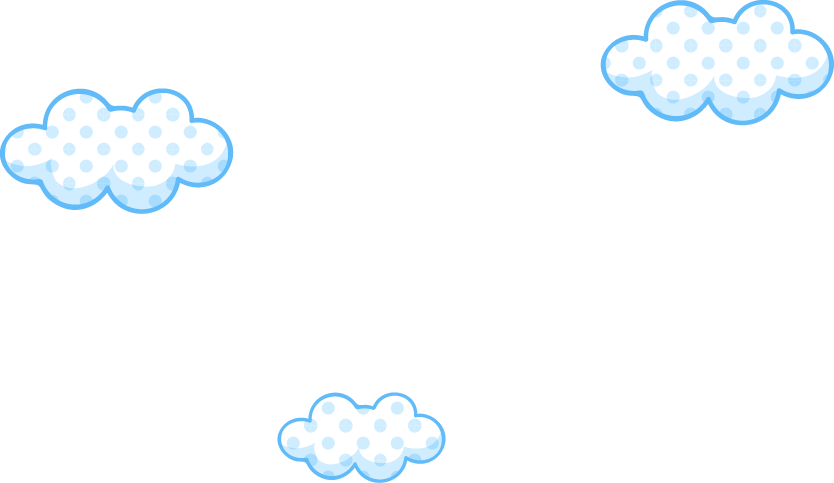 DẶN DÒ
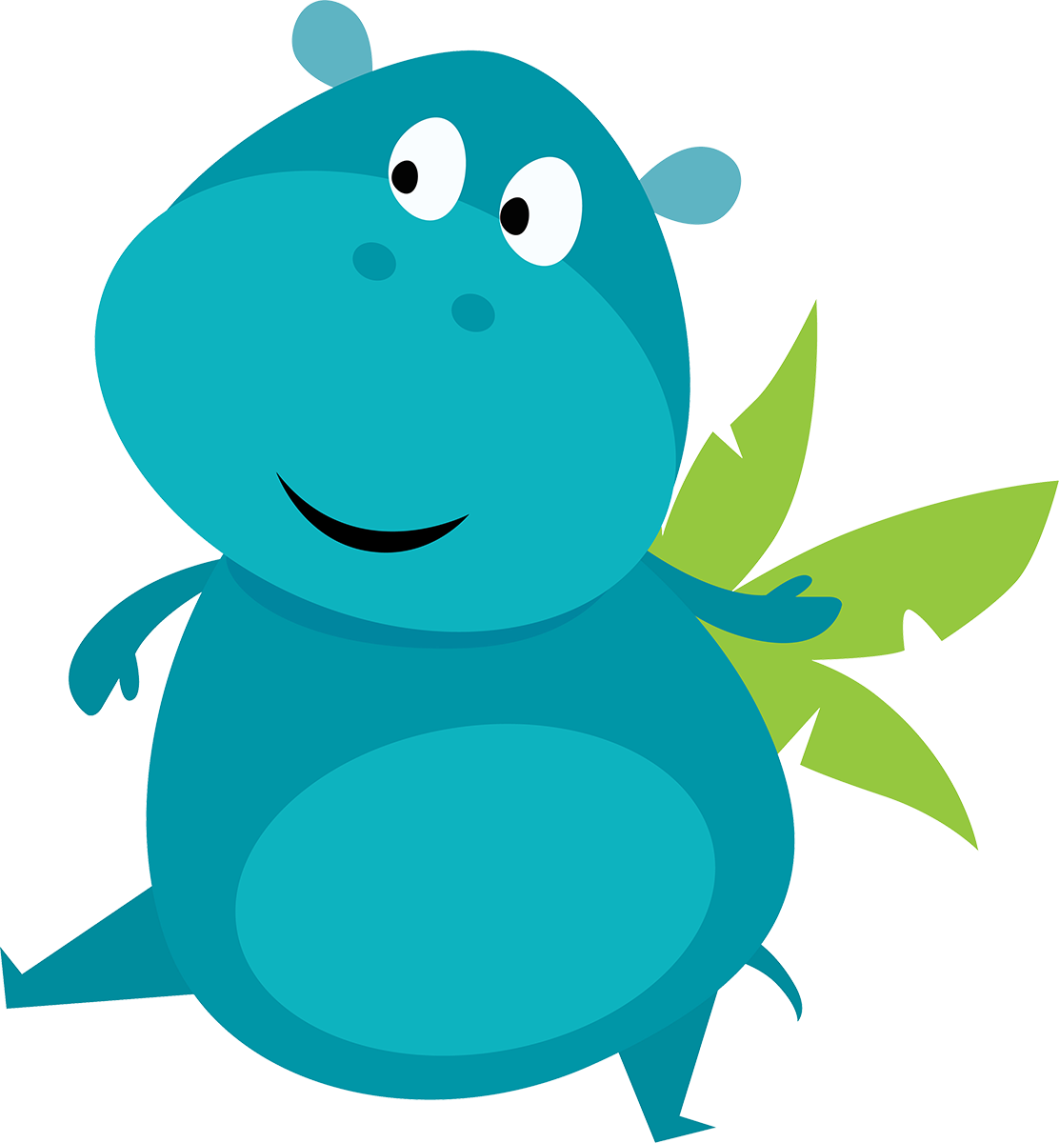 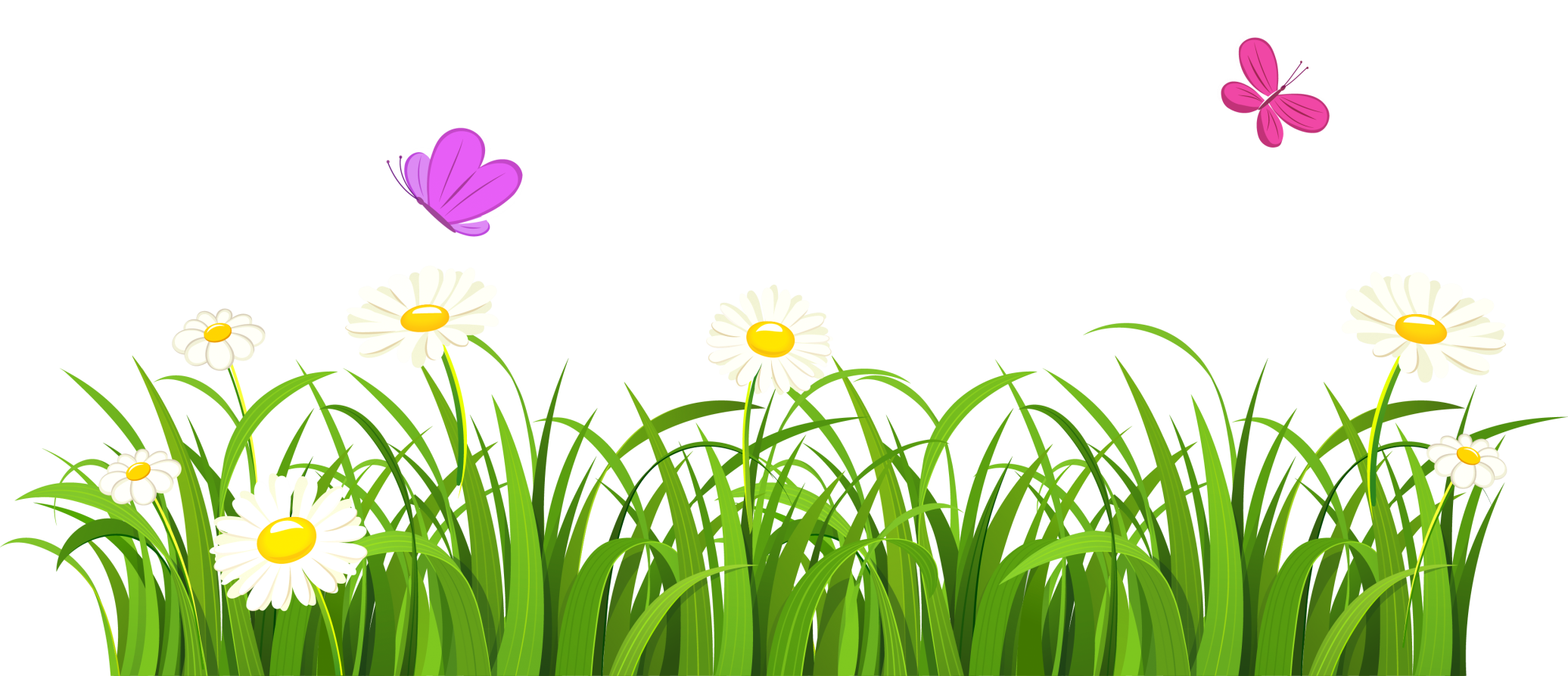 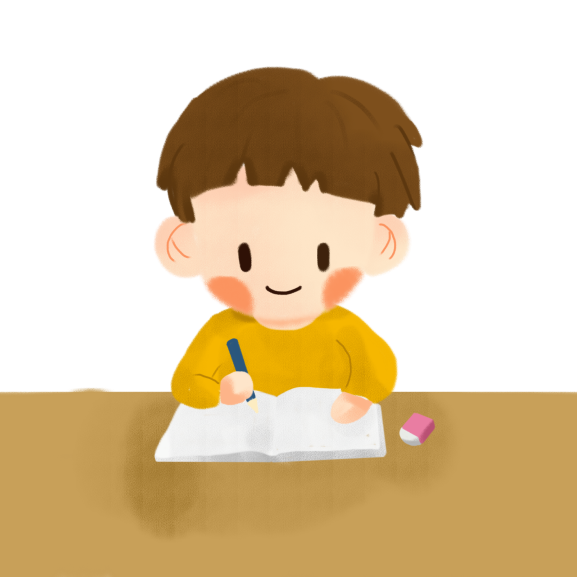 Viết vào vở
Đọc lại bài 133
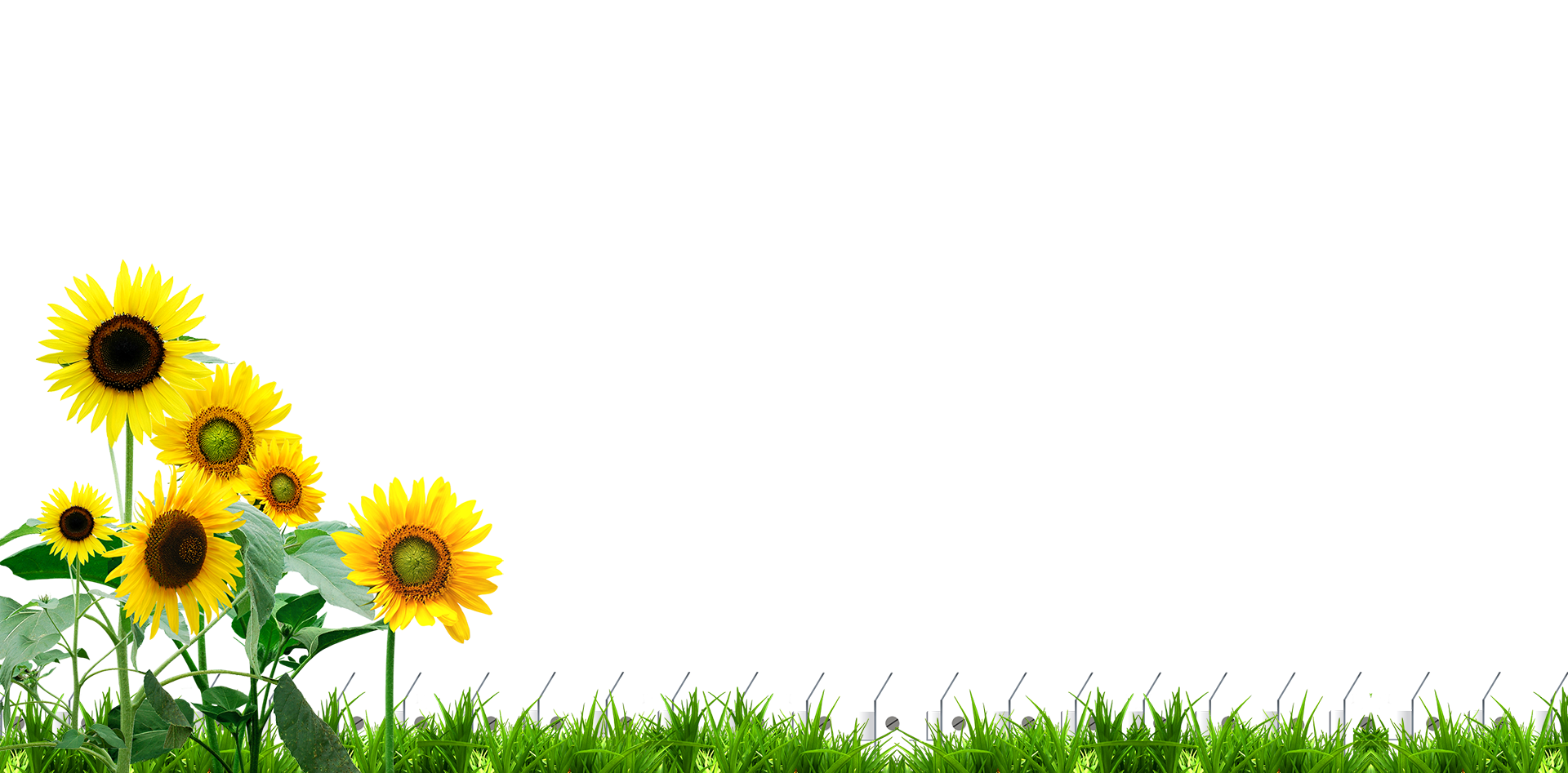 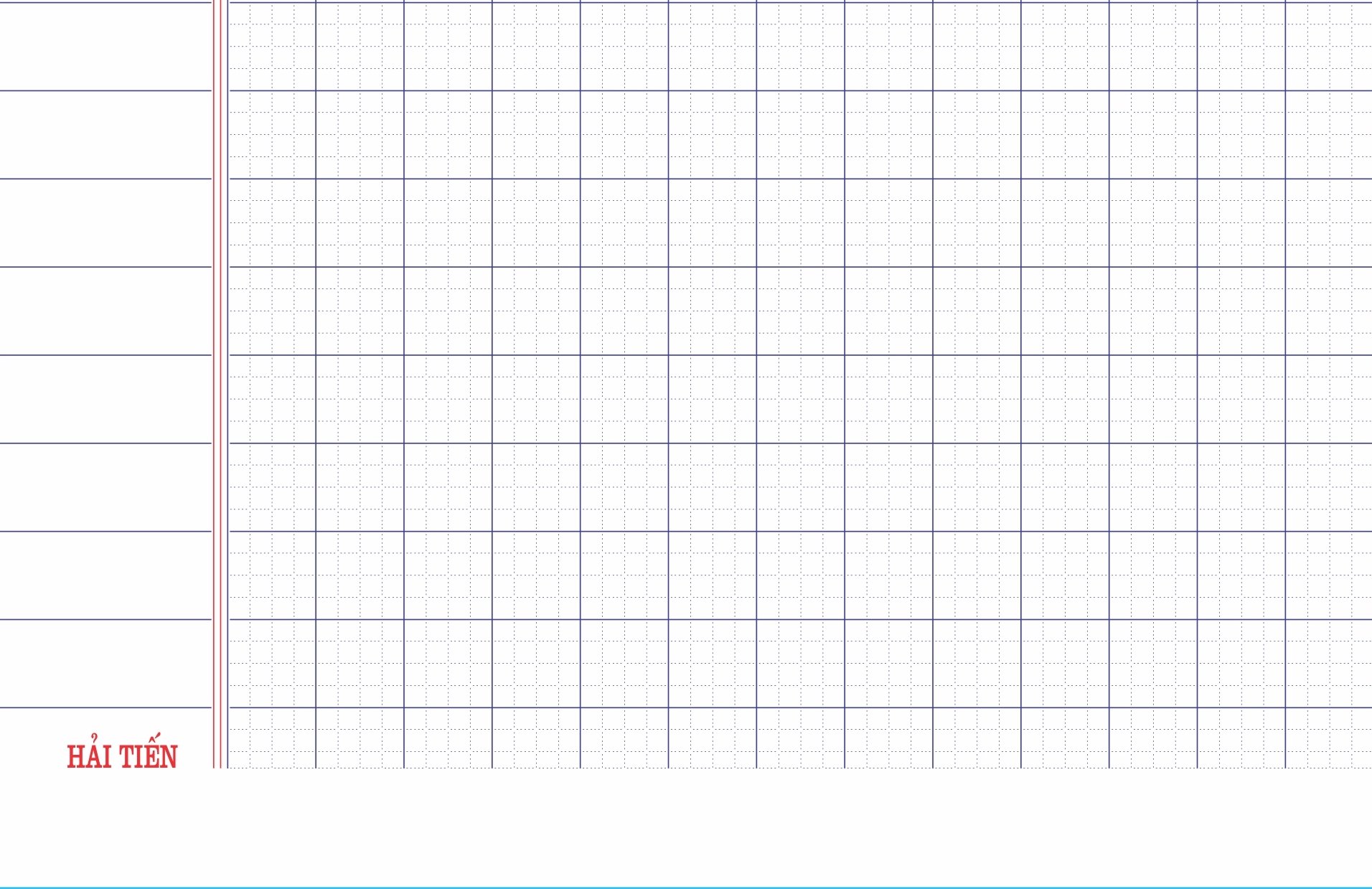 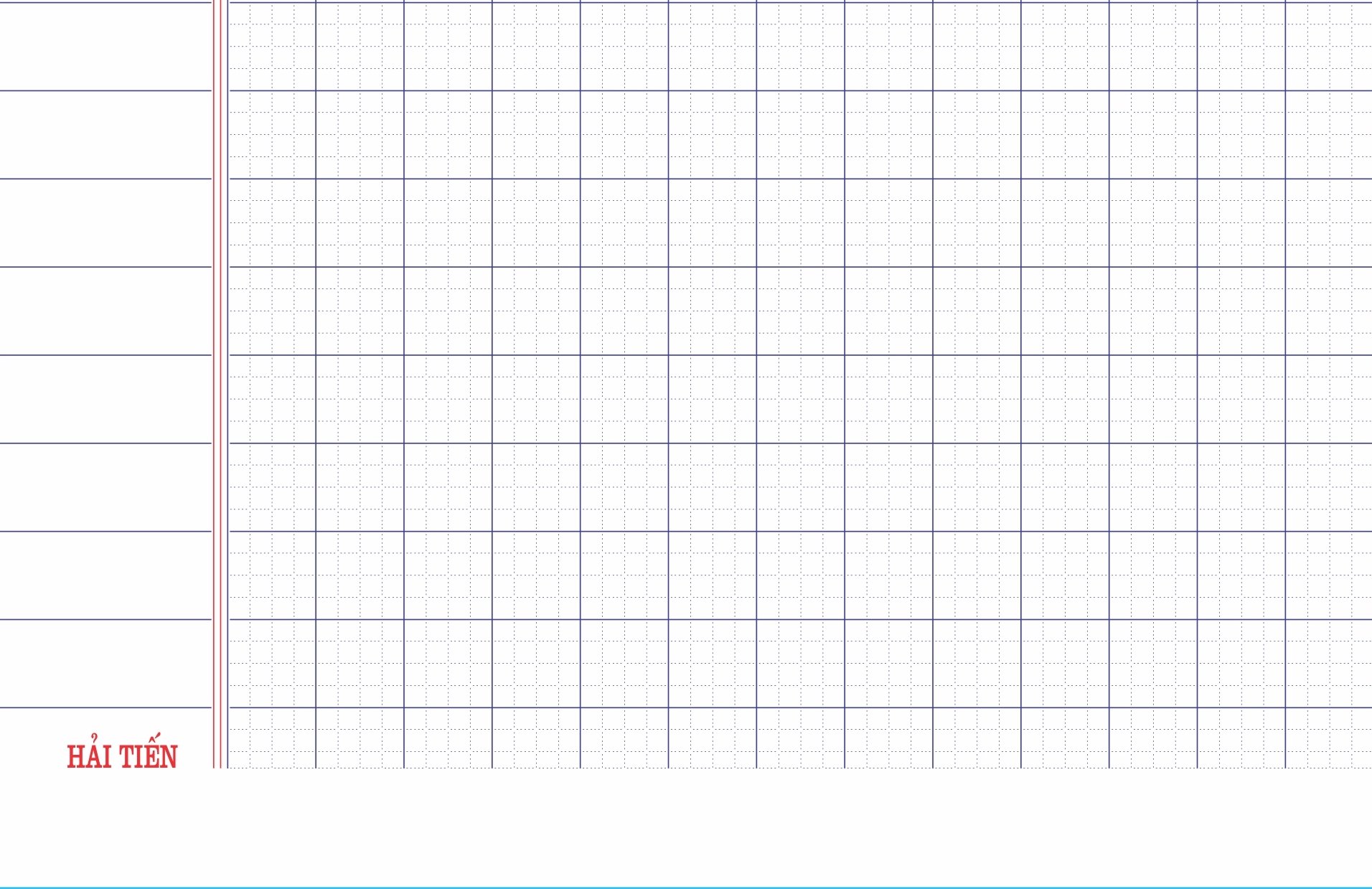 Ďynh
↨hụ huynh
Ďych
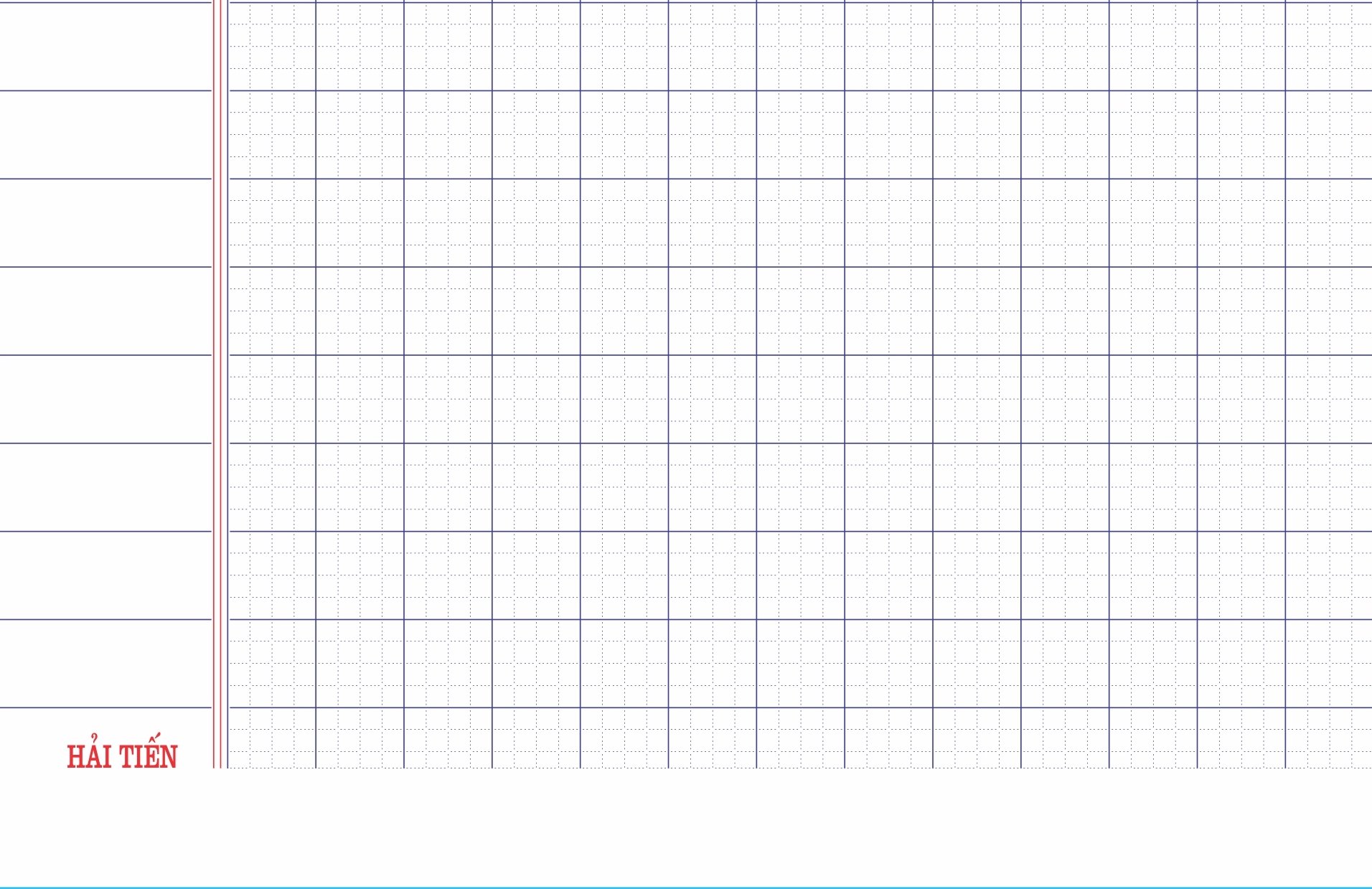 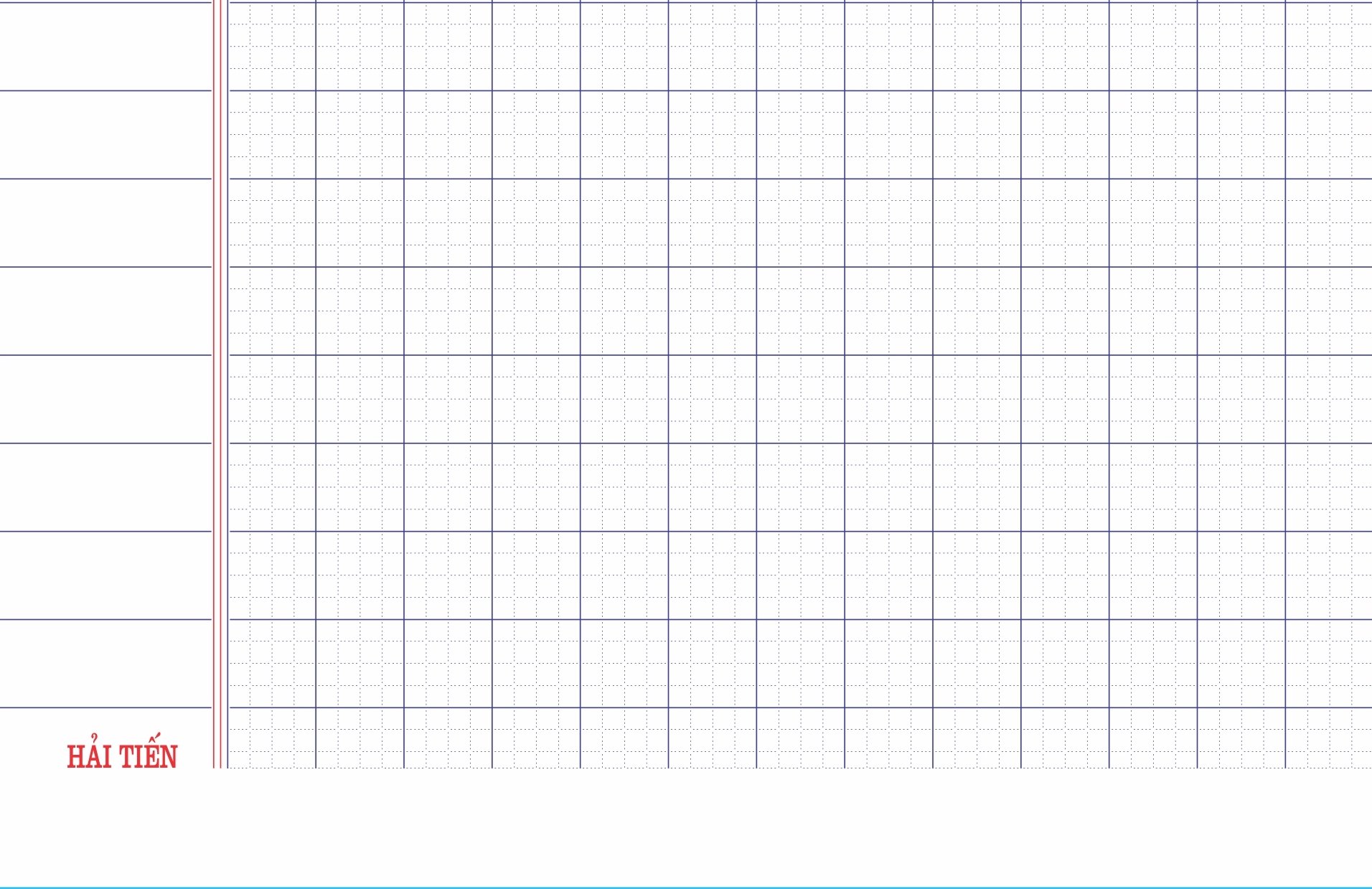 huỳnh huỵch